BIENVENUE AU GITE« LA FERME DU CANAL »
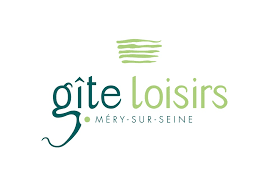 LA FERME DU CANAL
11 Rue des Martyrs de la Libération
10170 MERY SUR SEINE
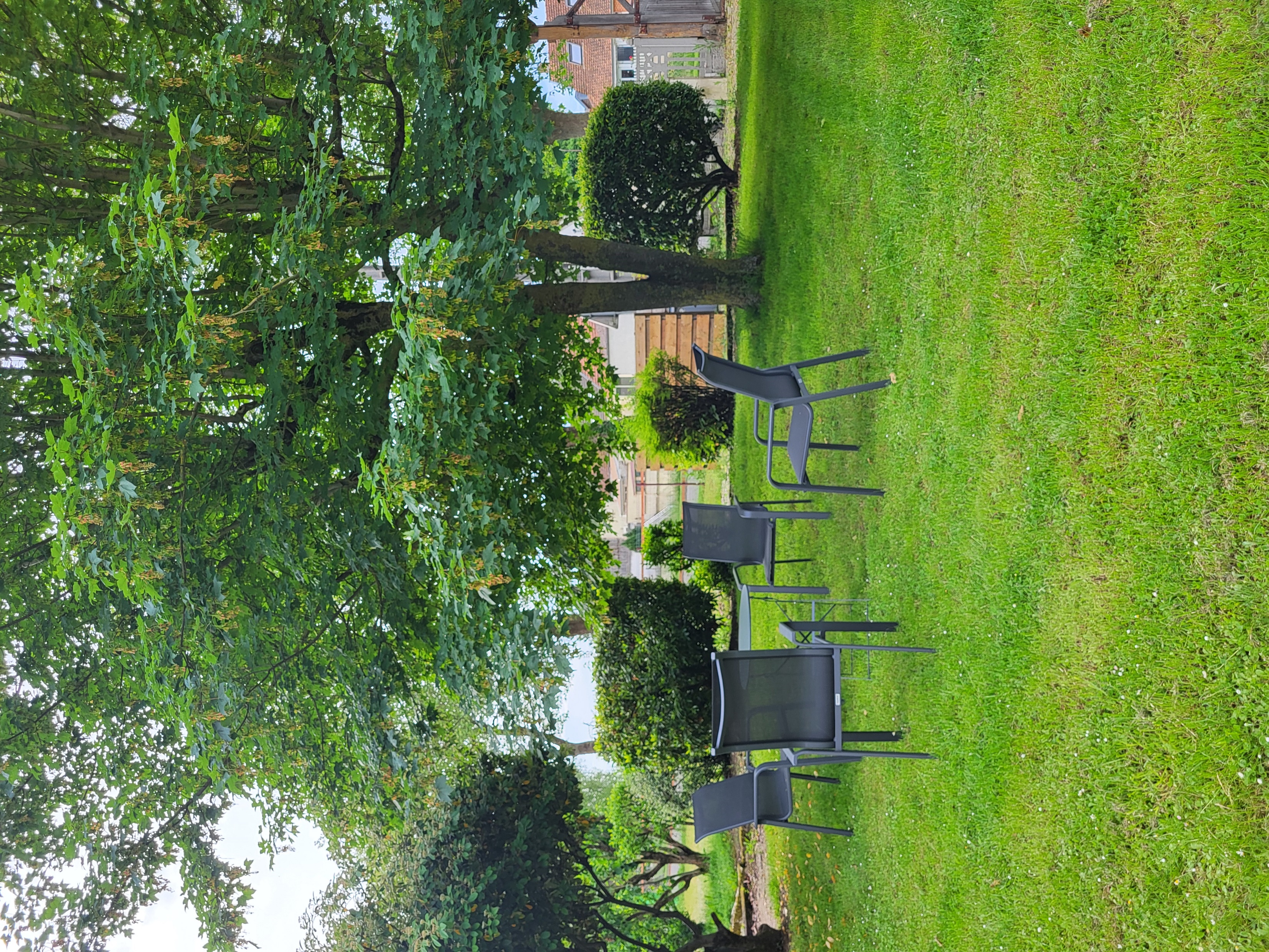 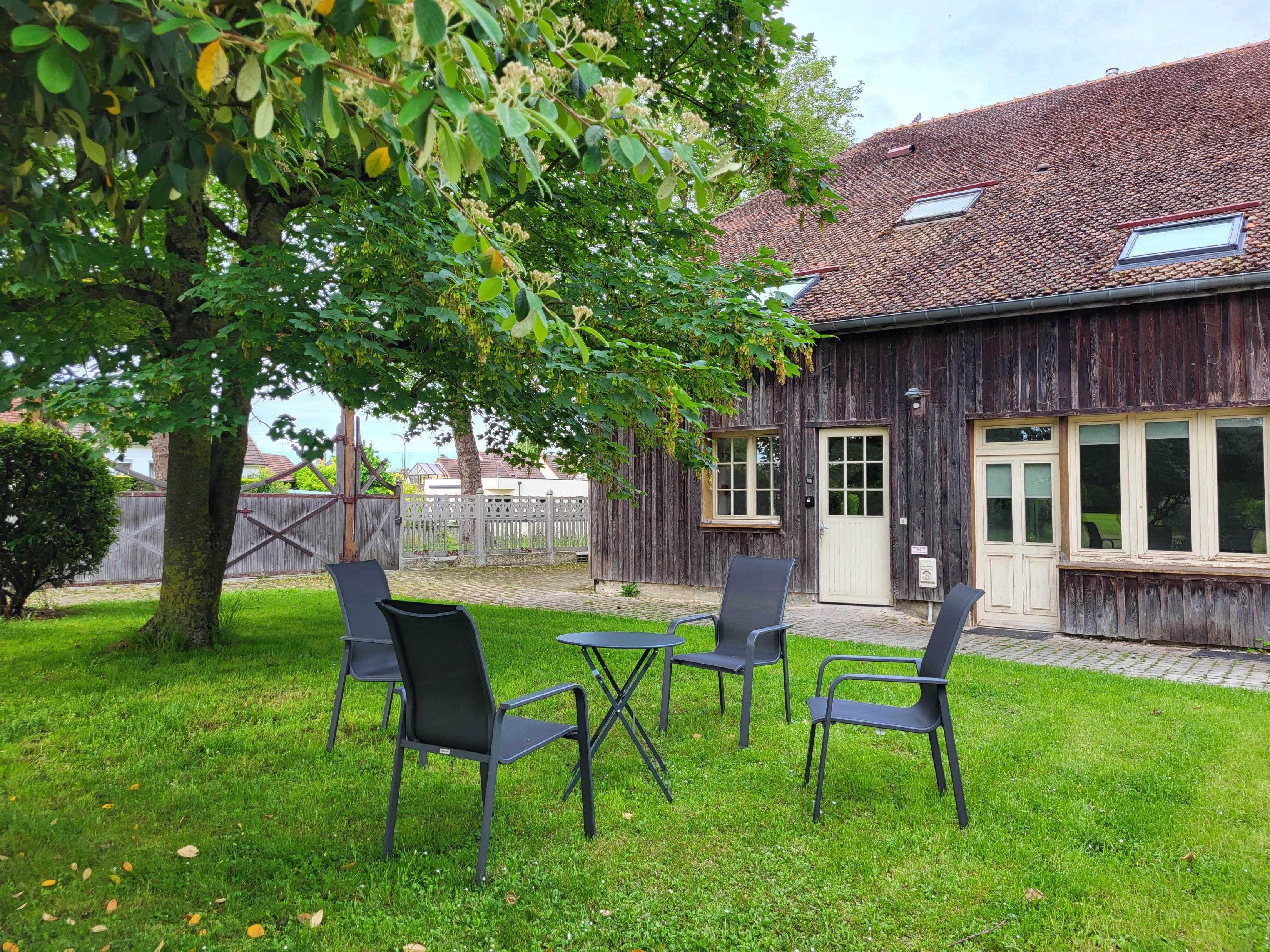 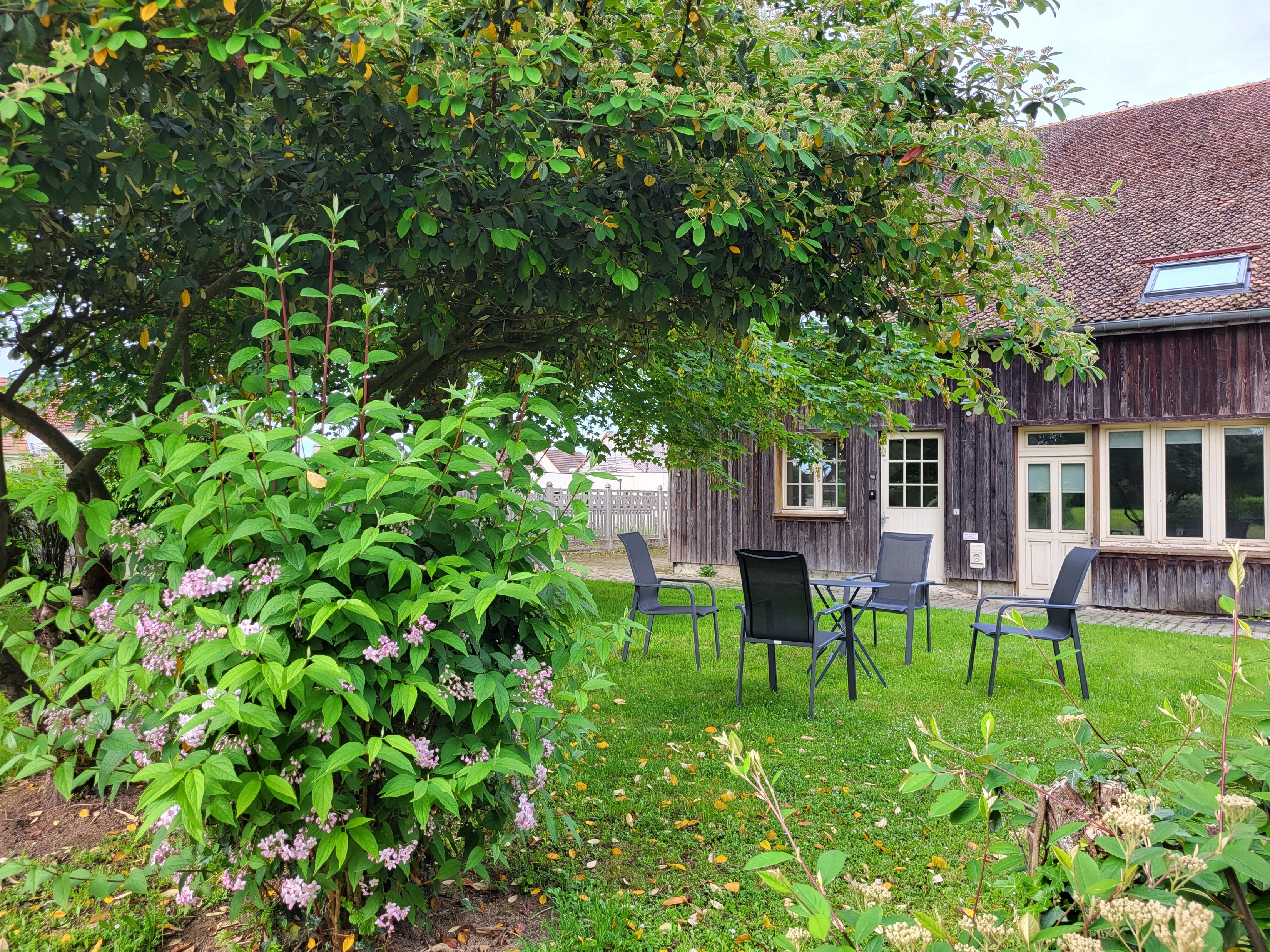 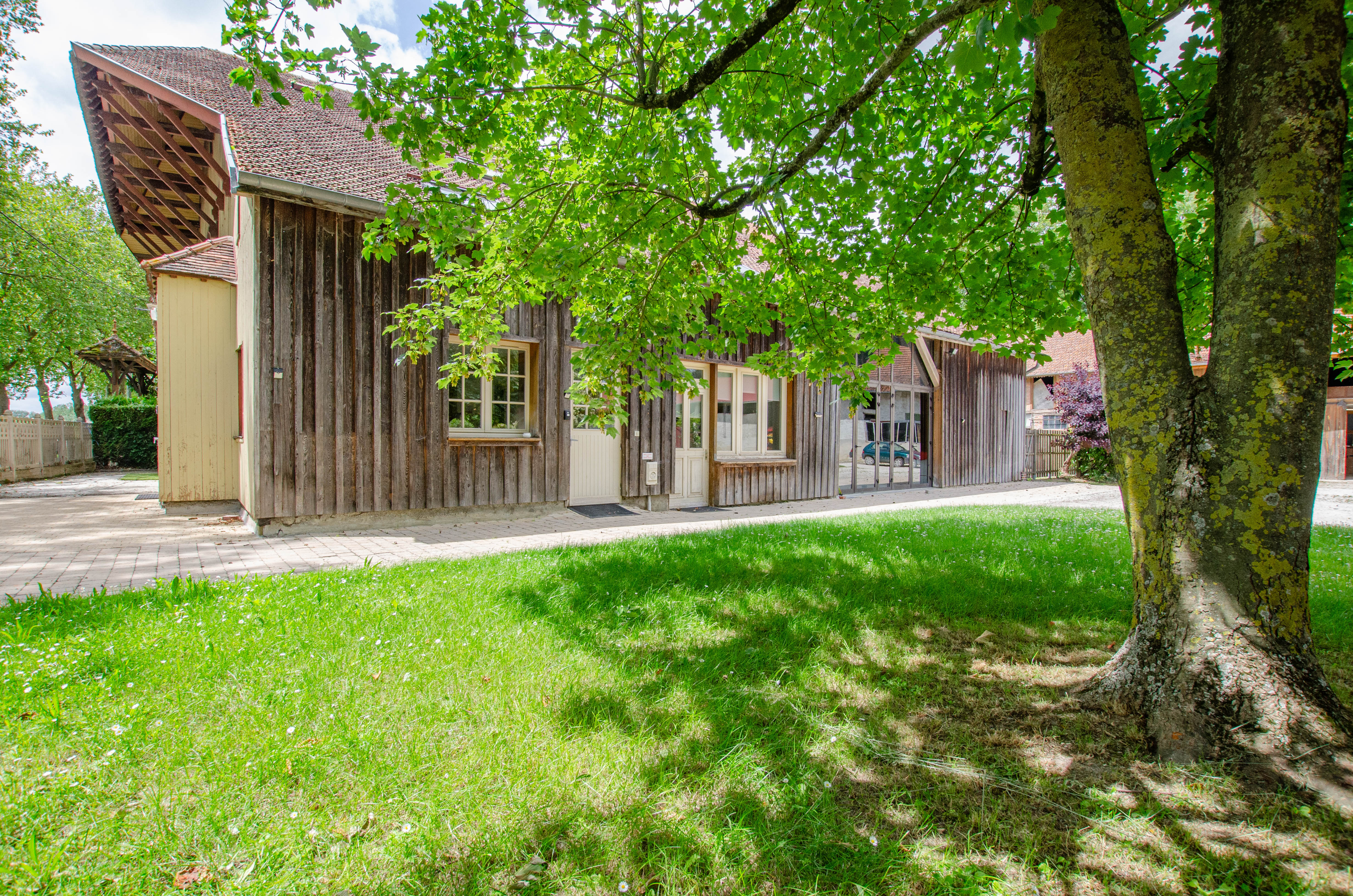 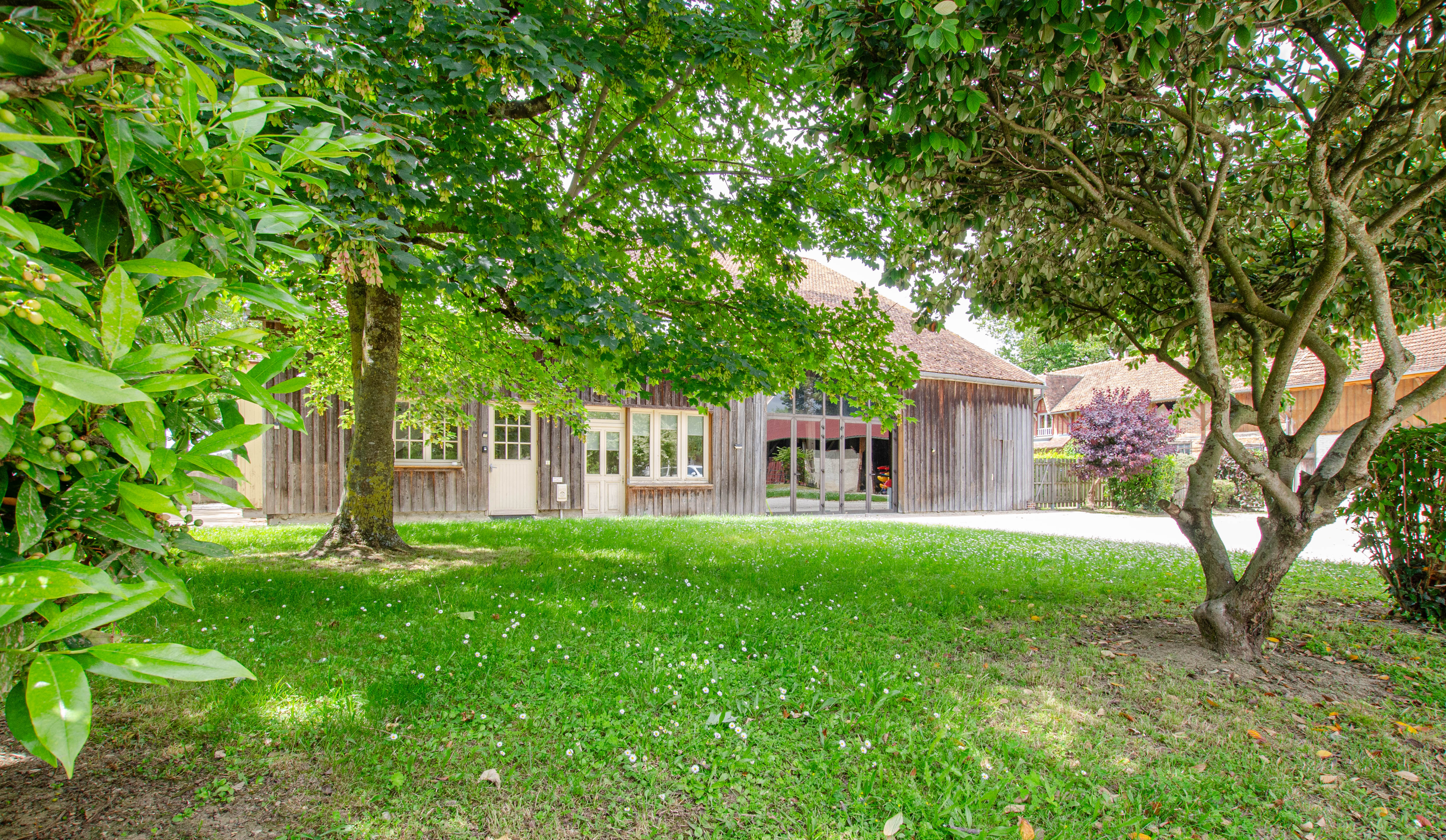 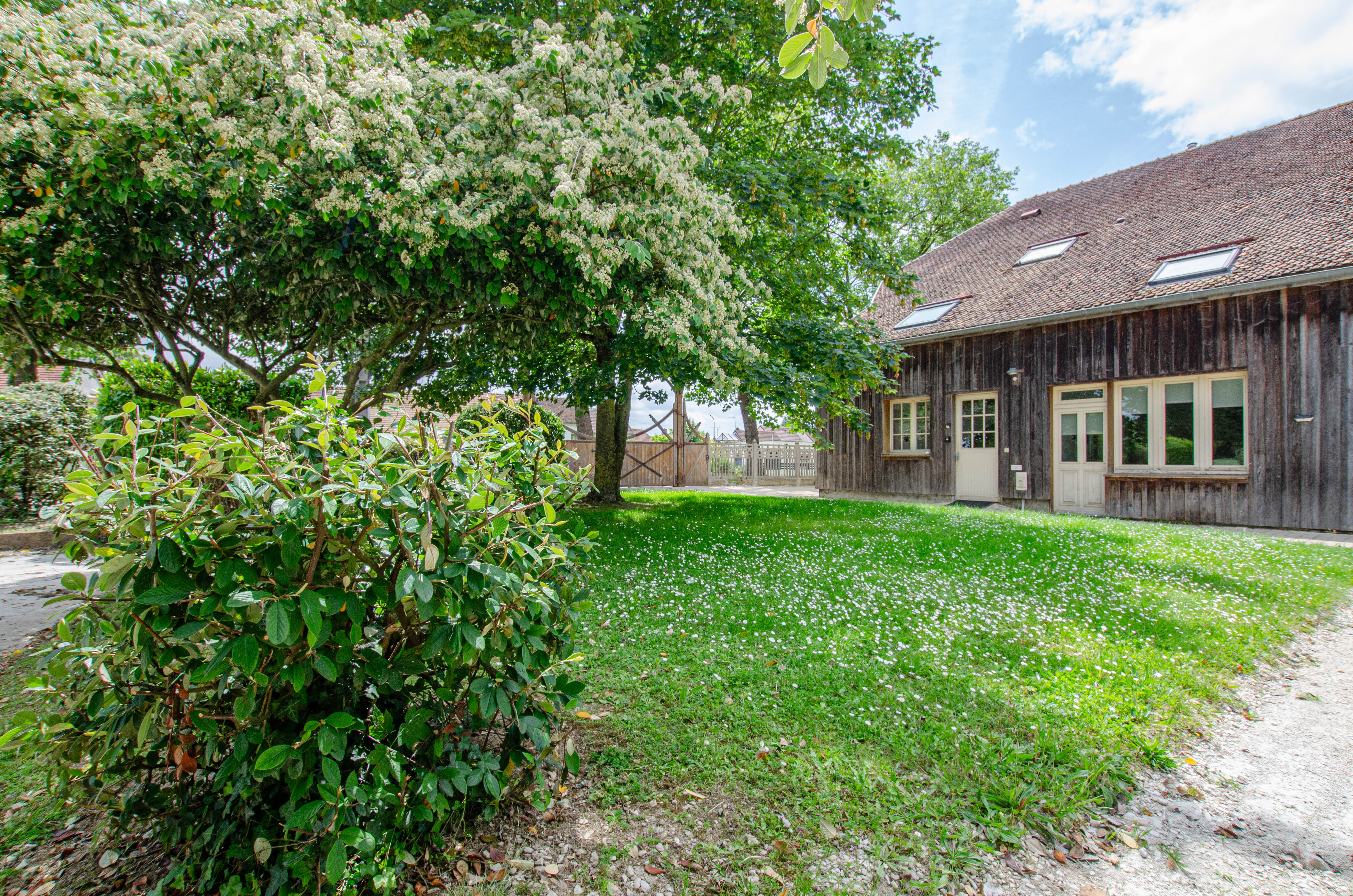 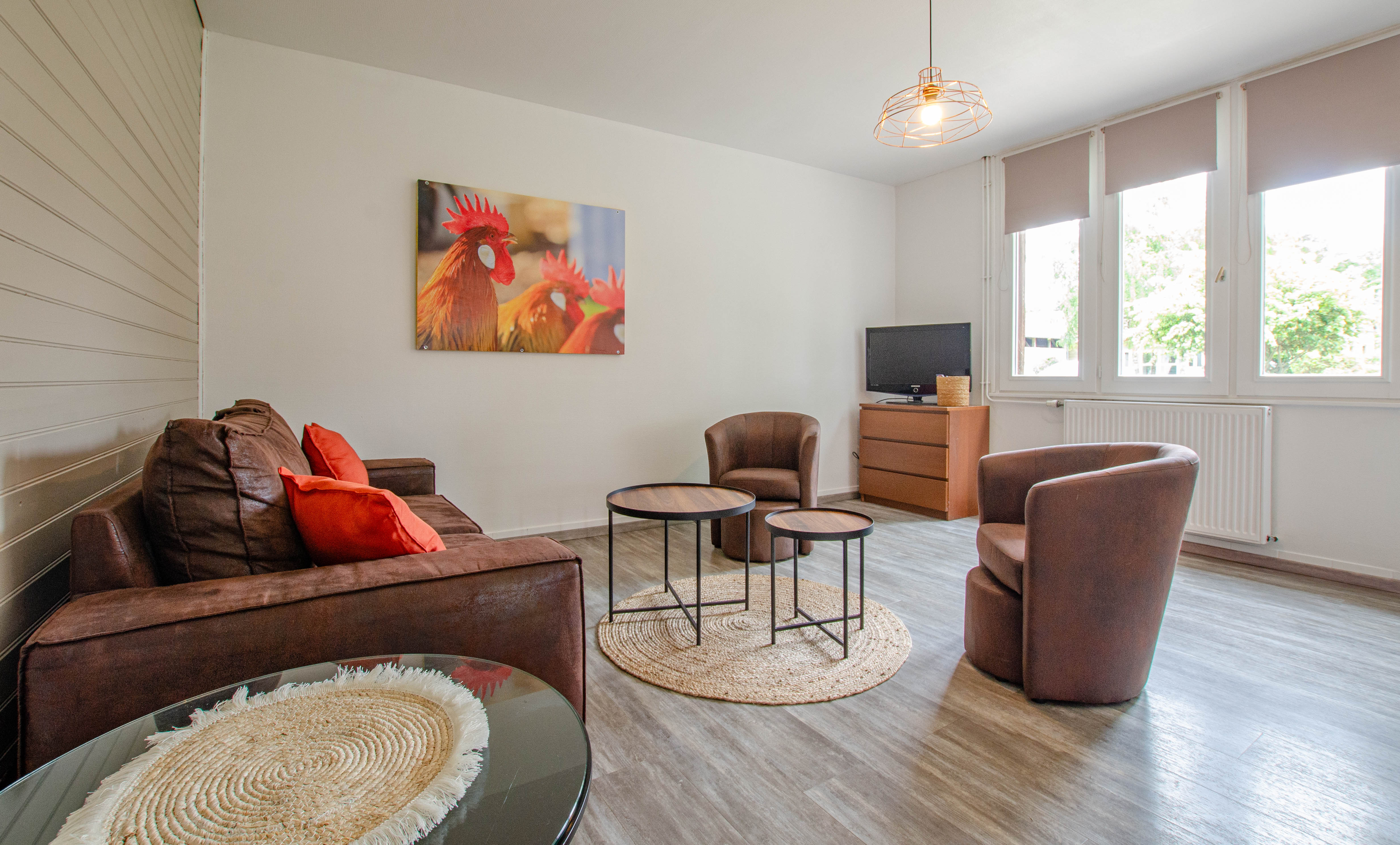 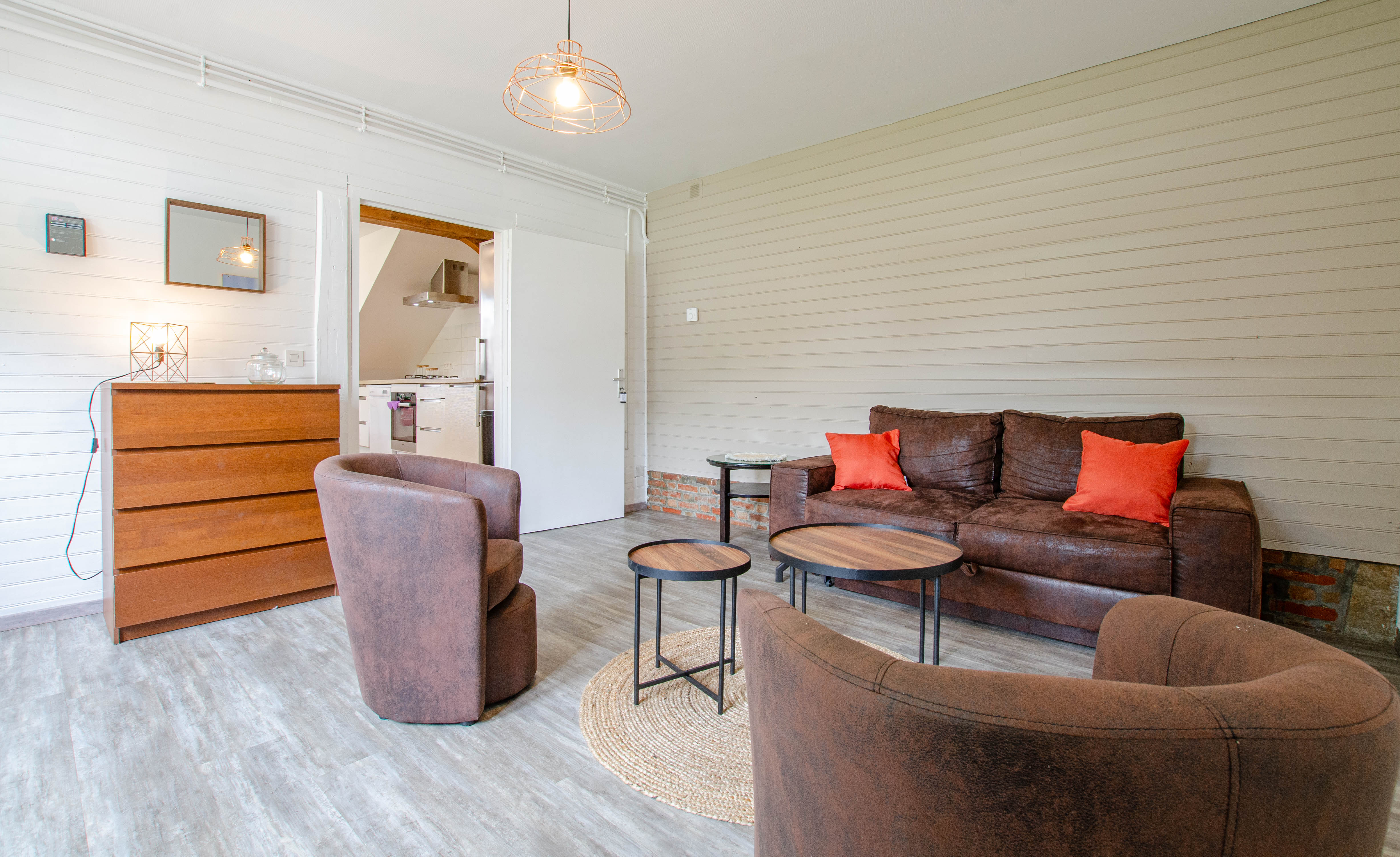 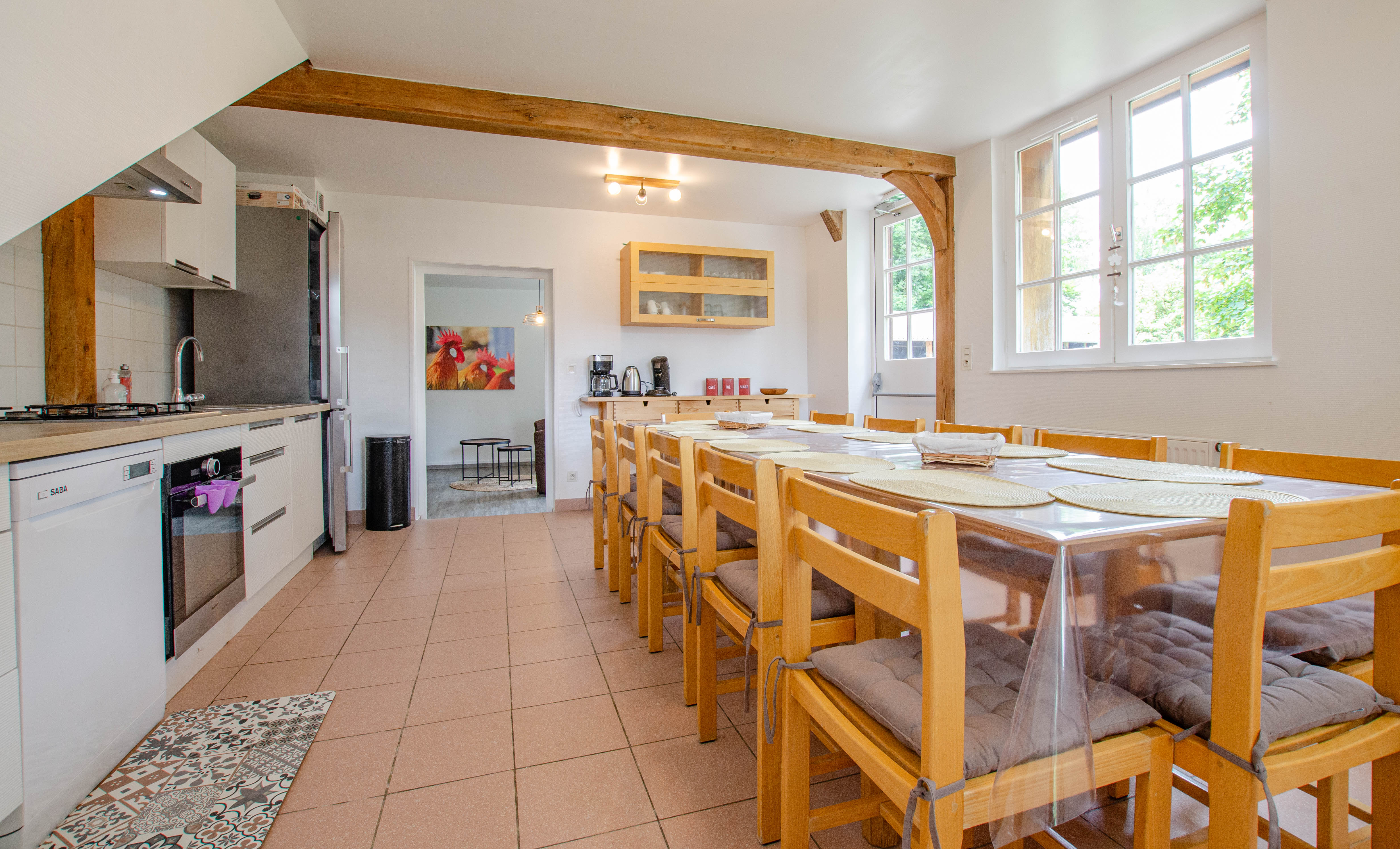 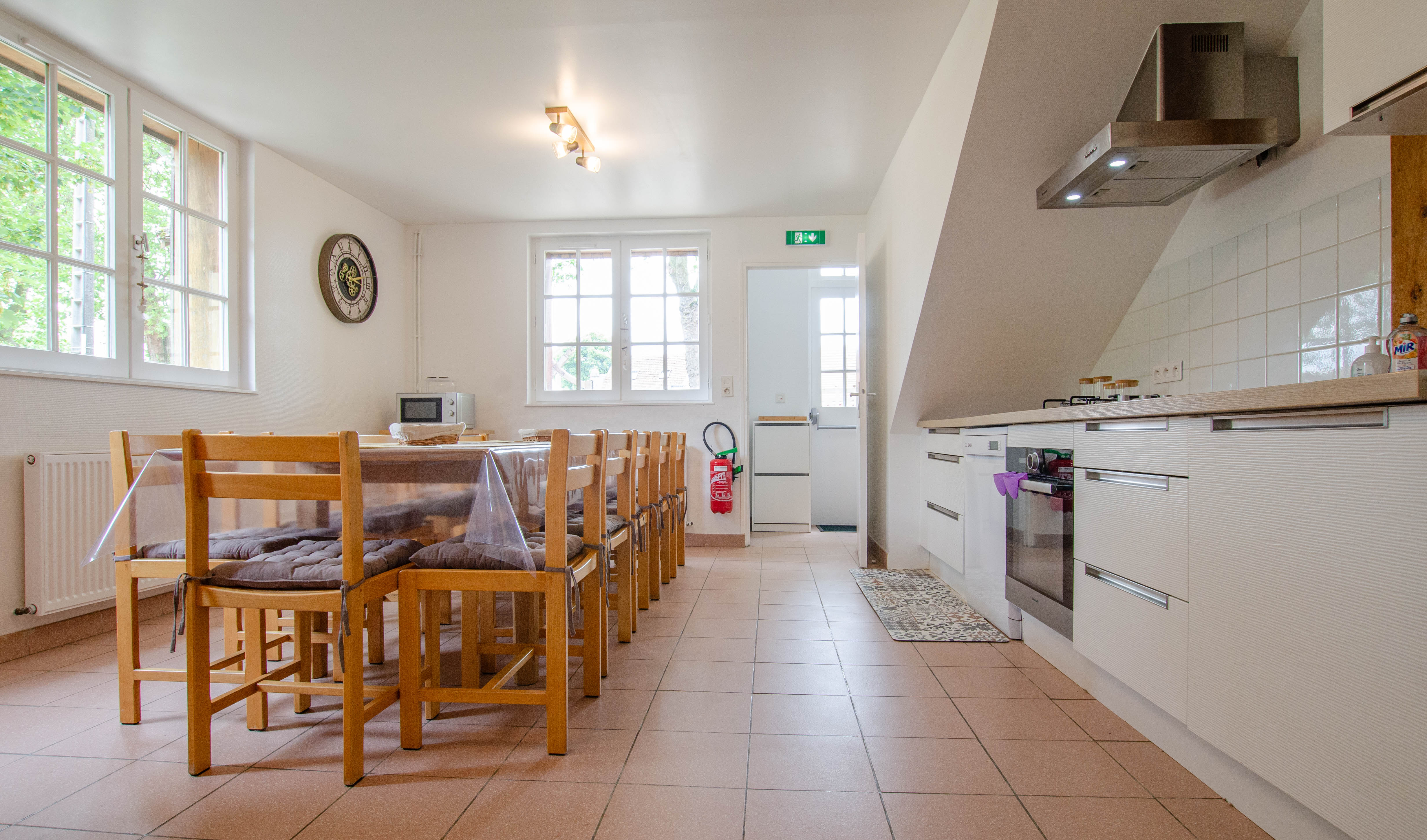 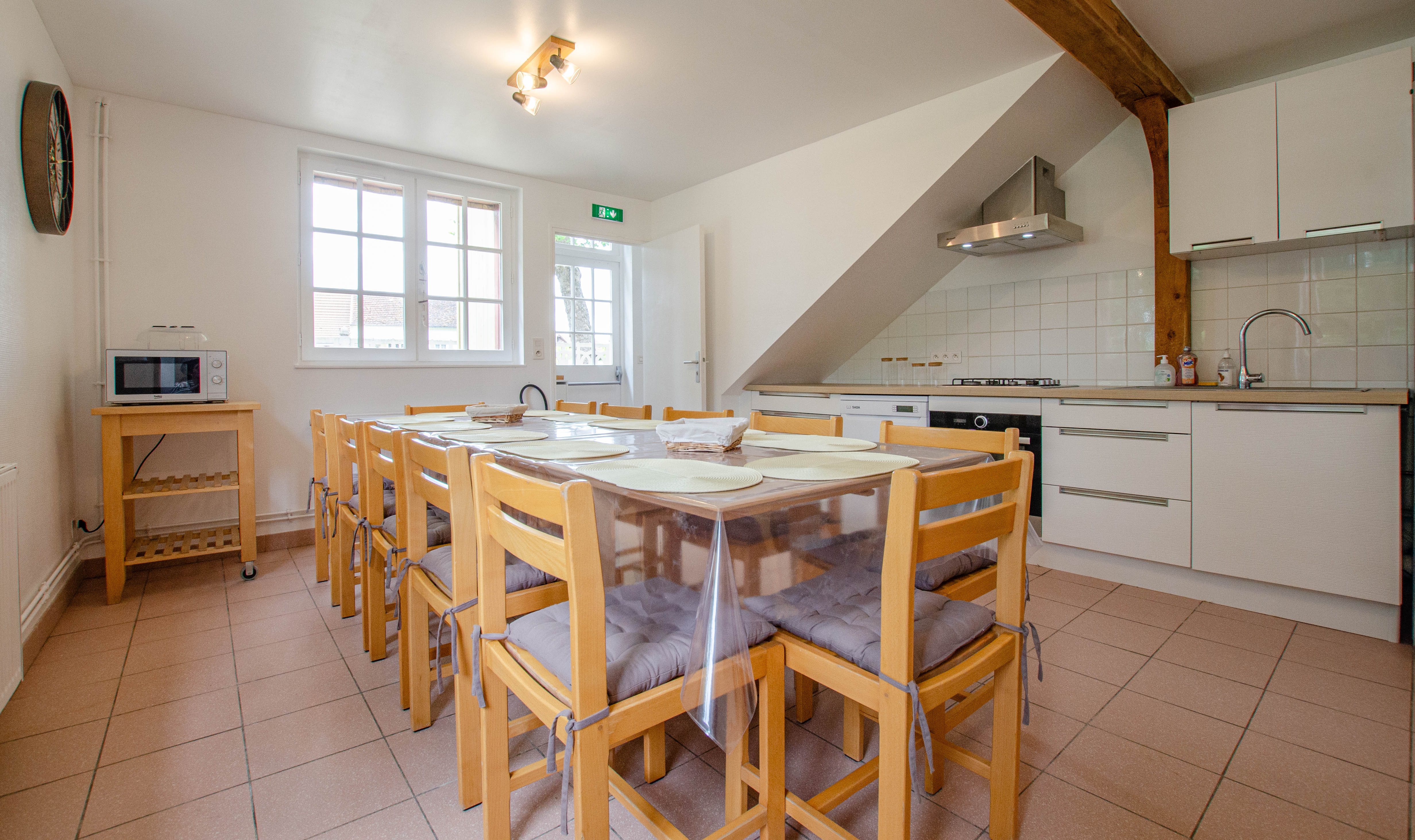 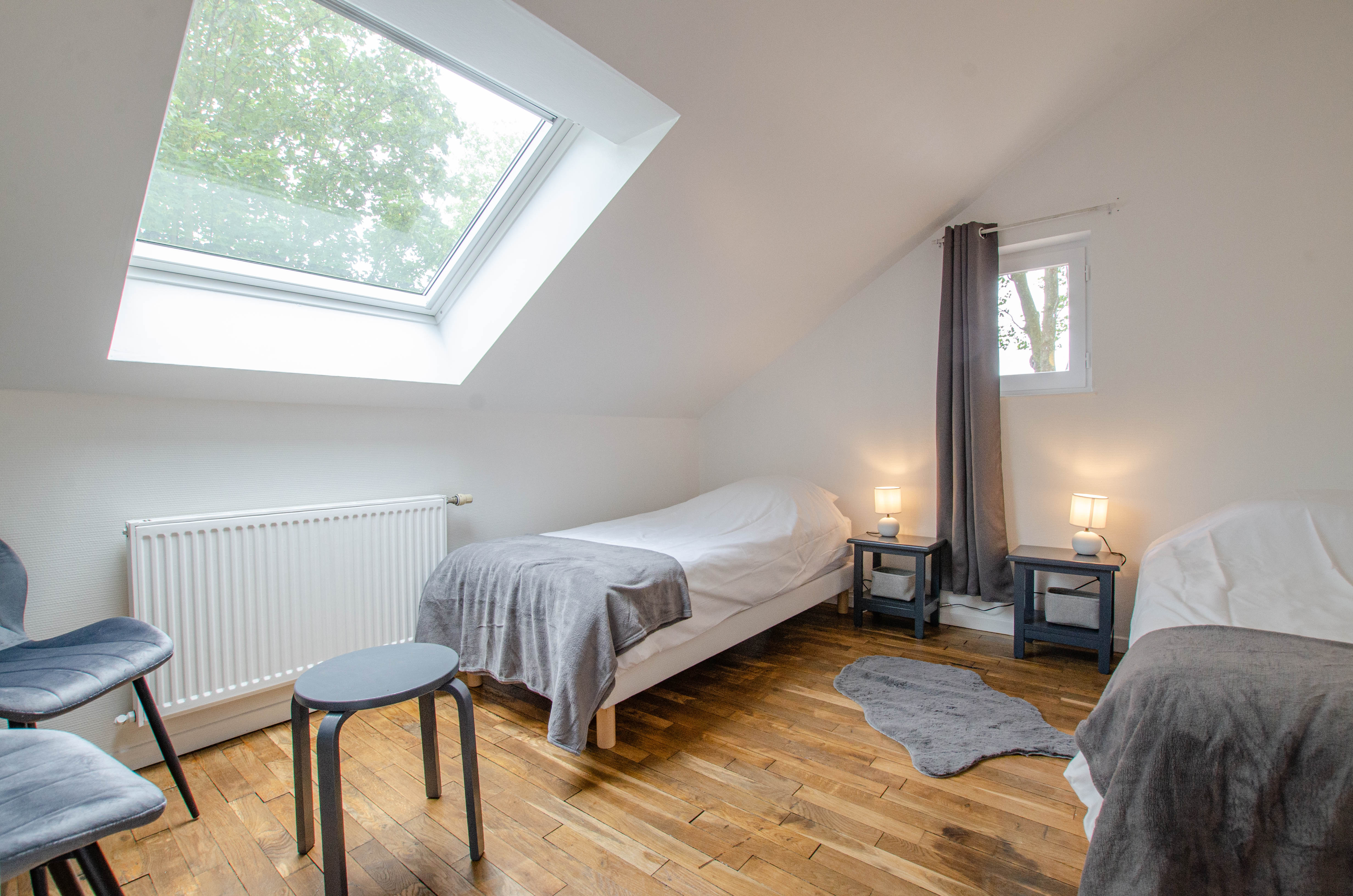 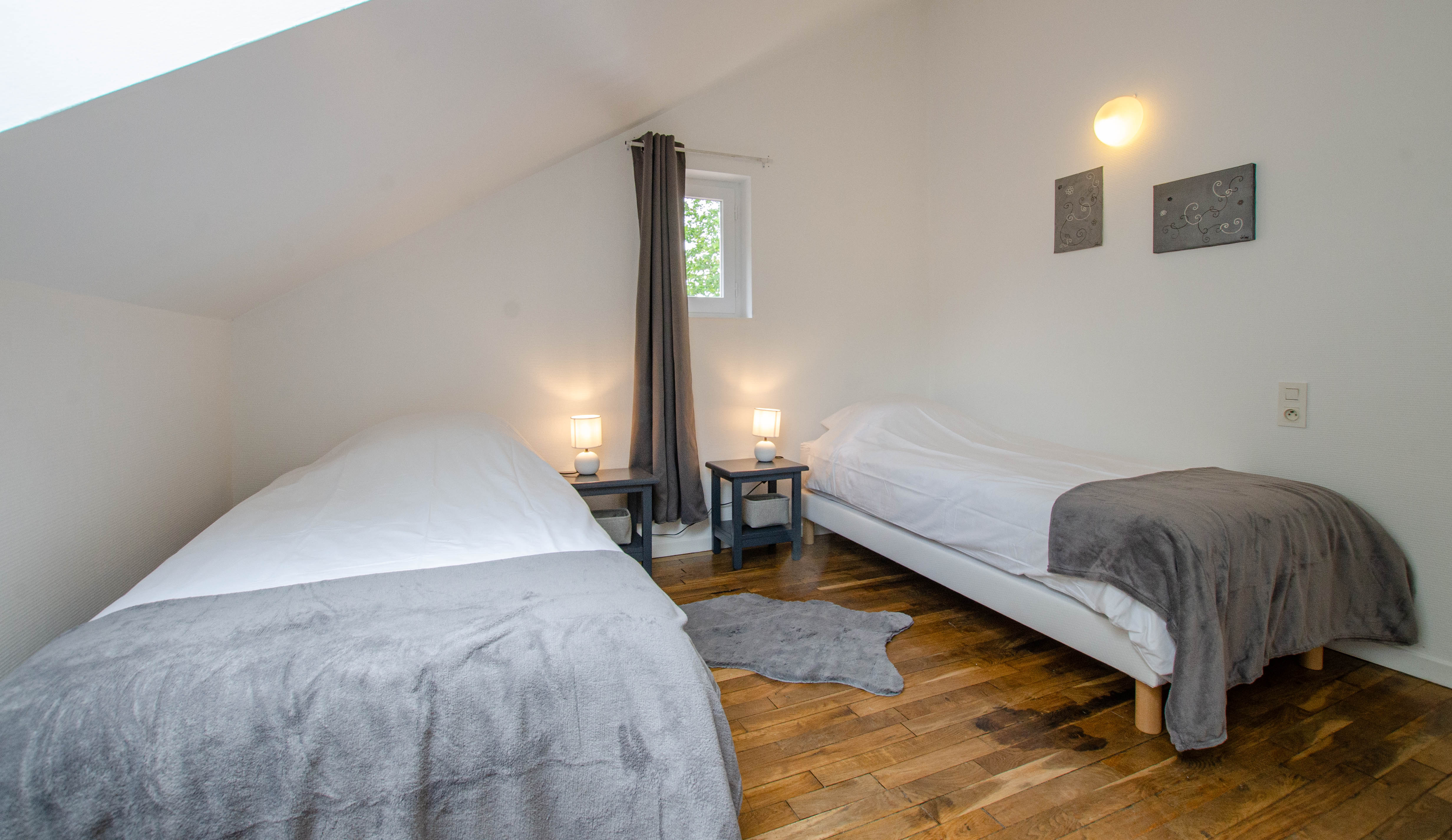 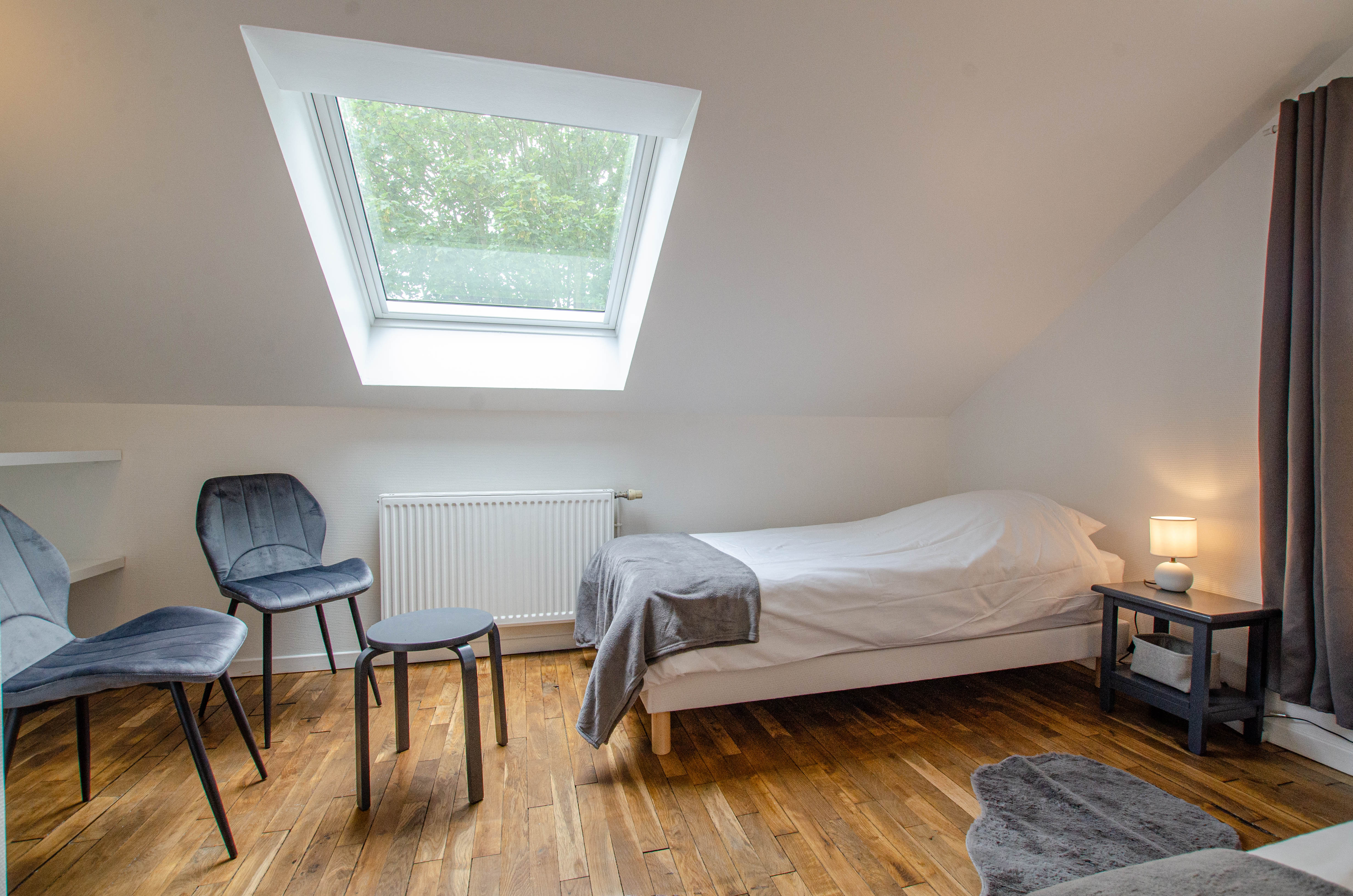 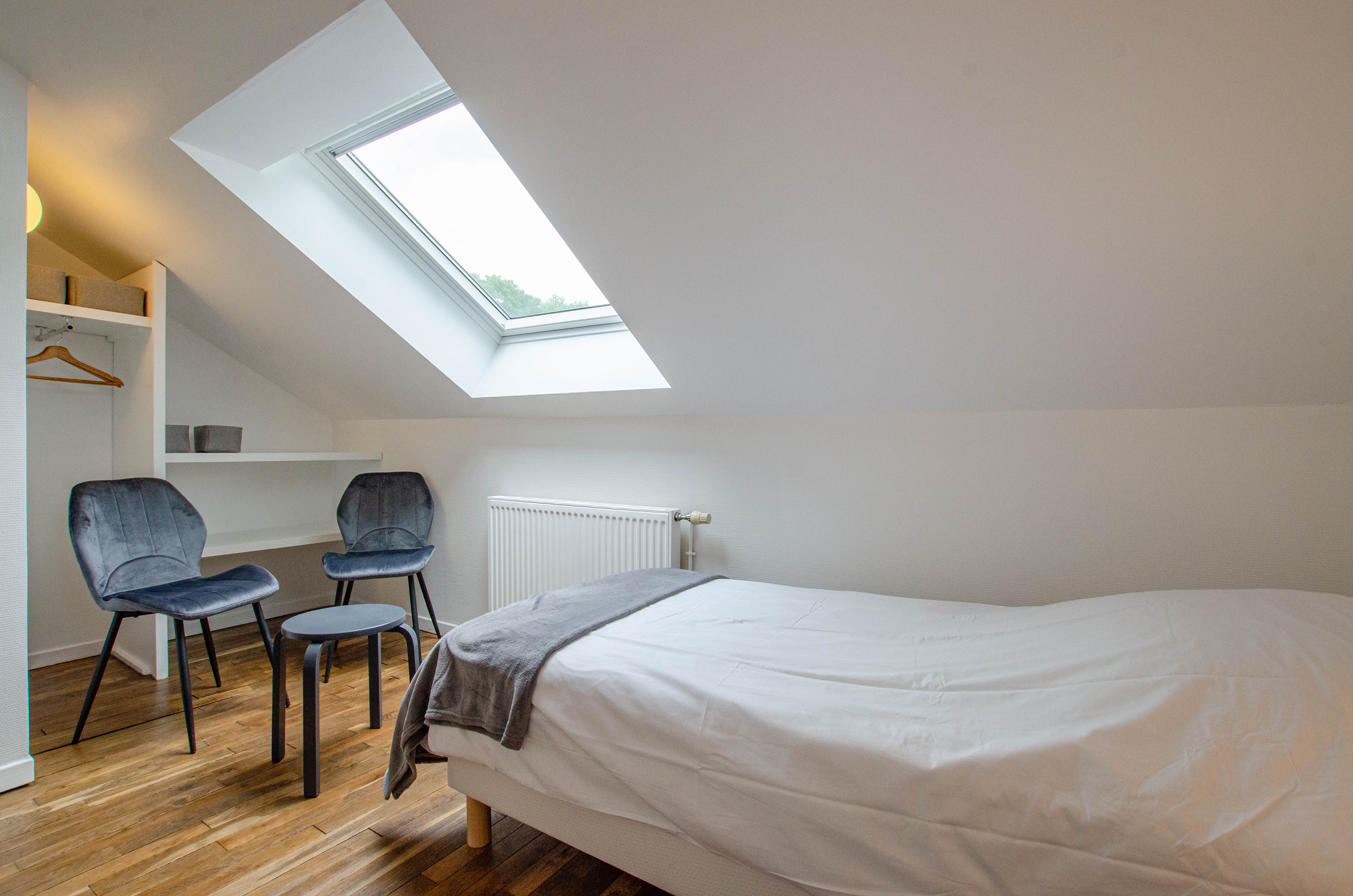 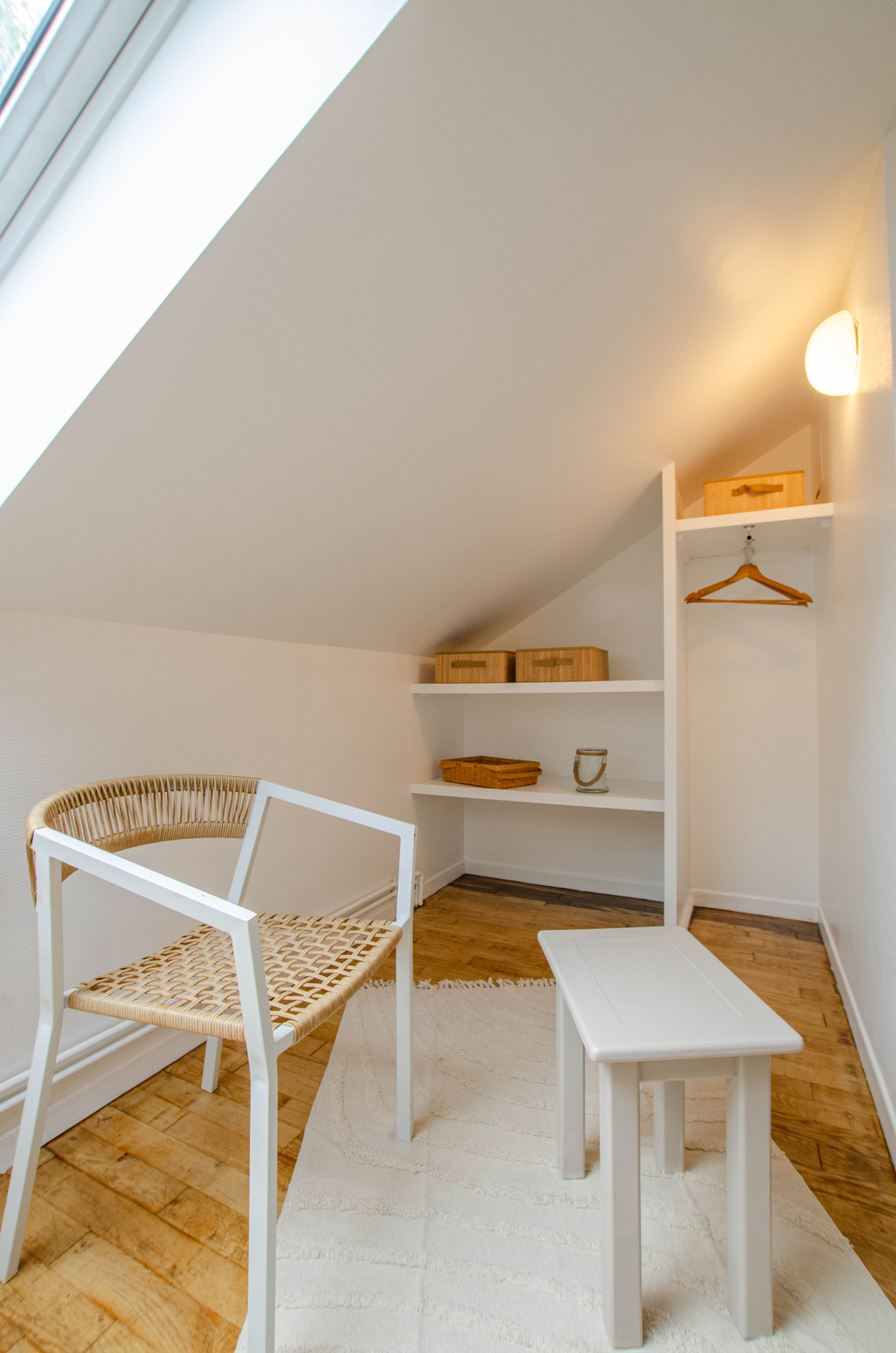 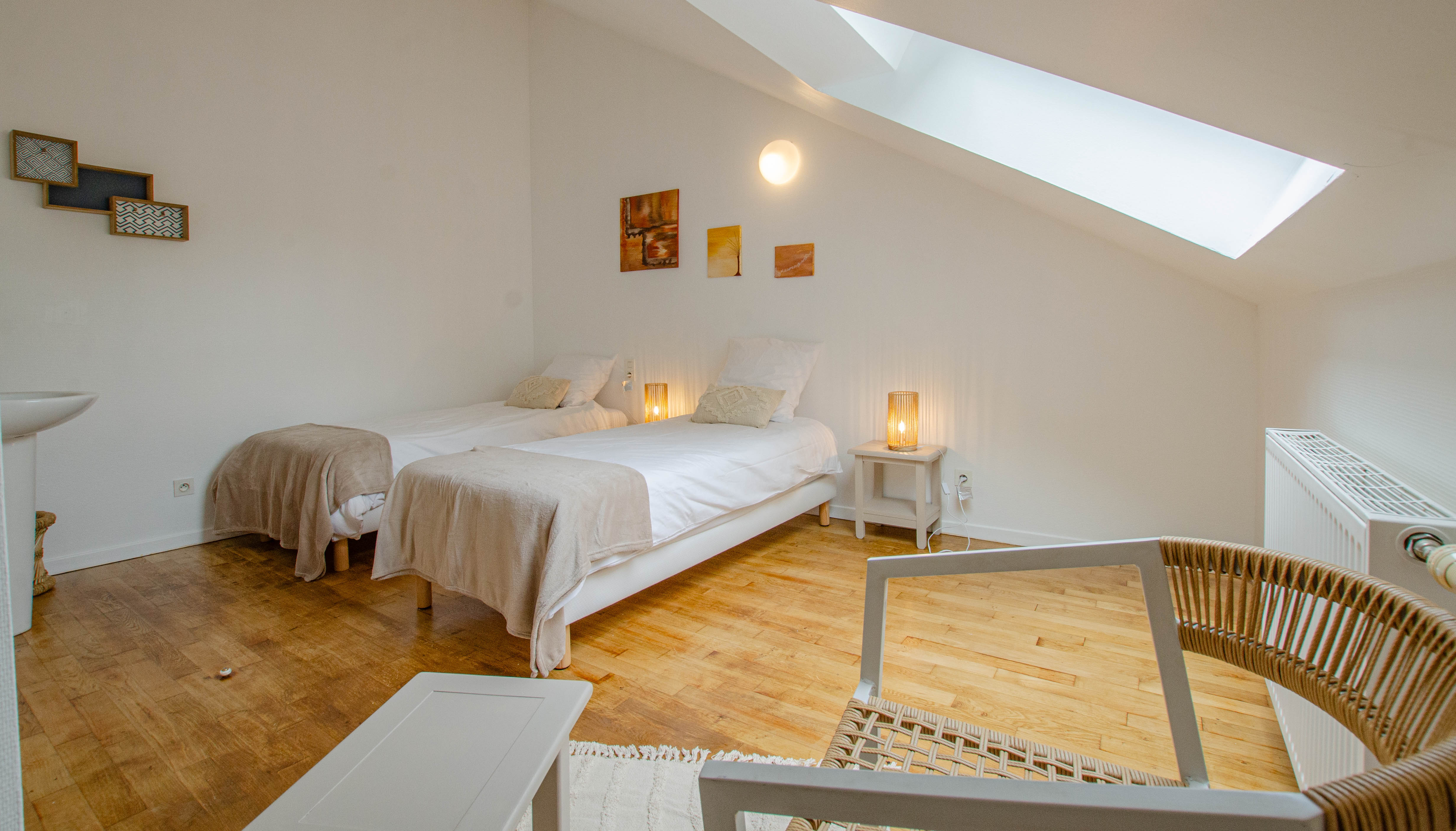 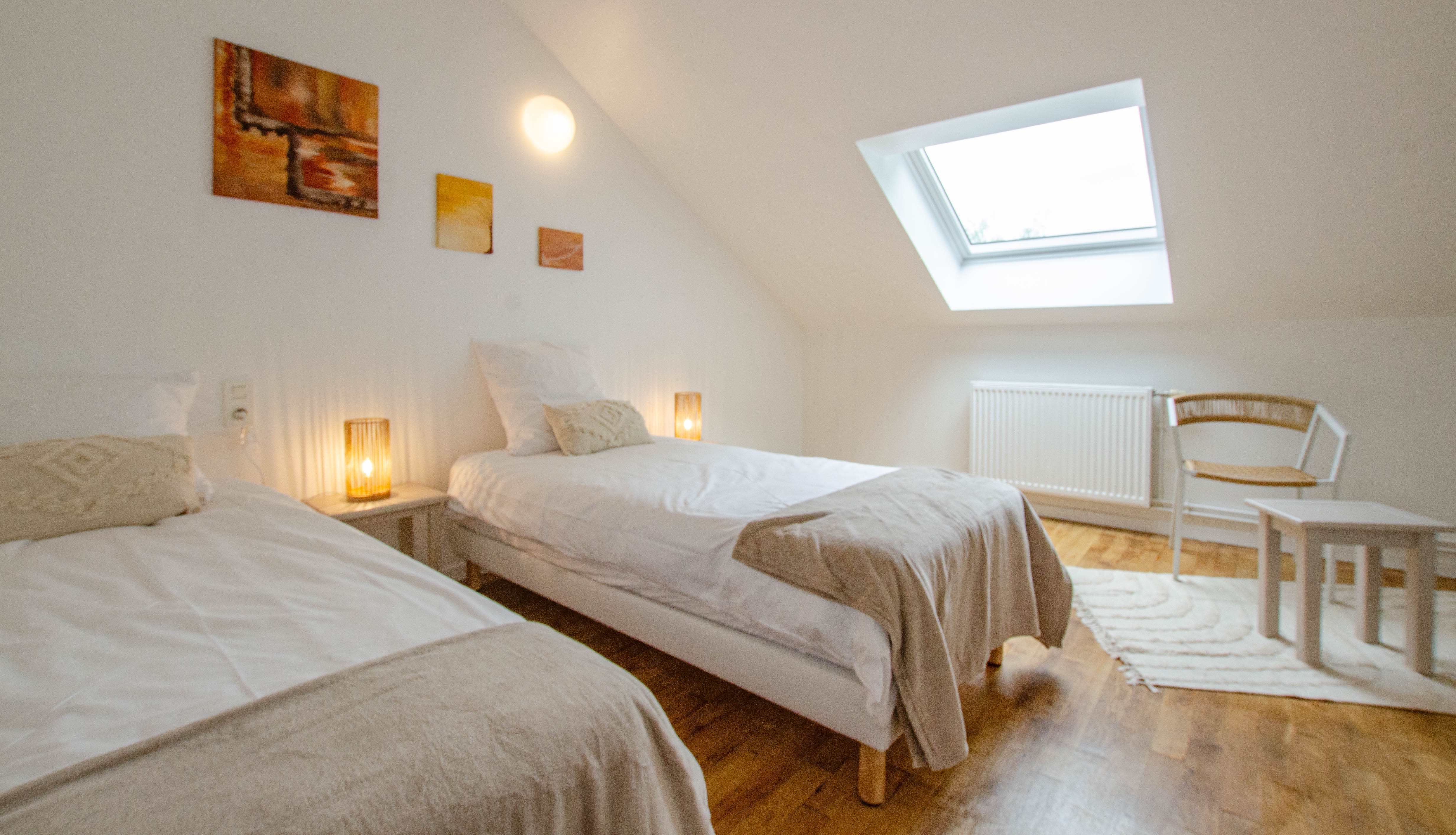 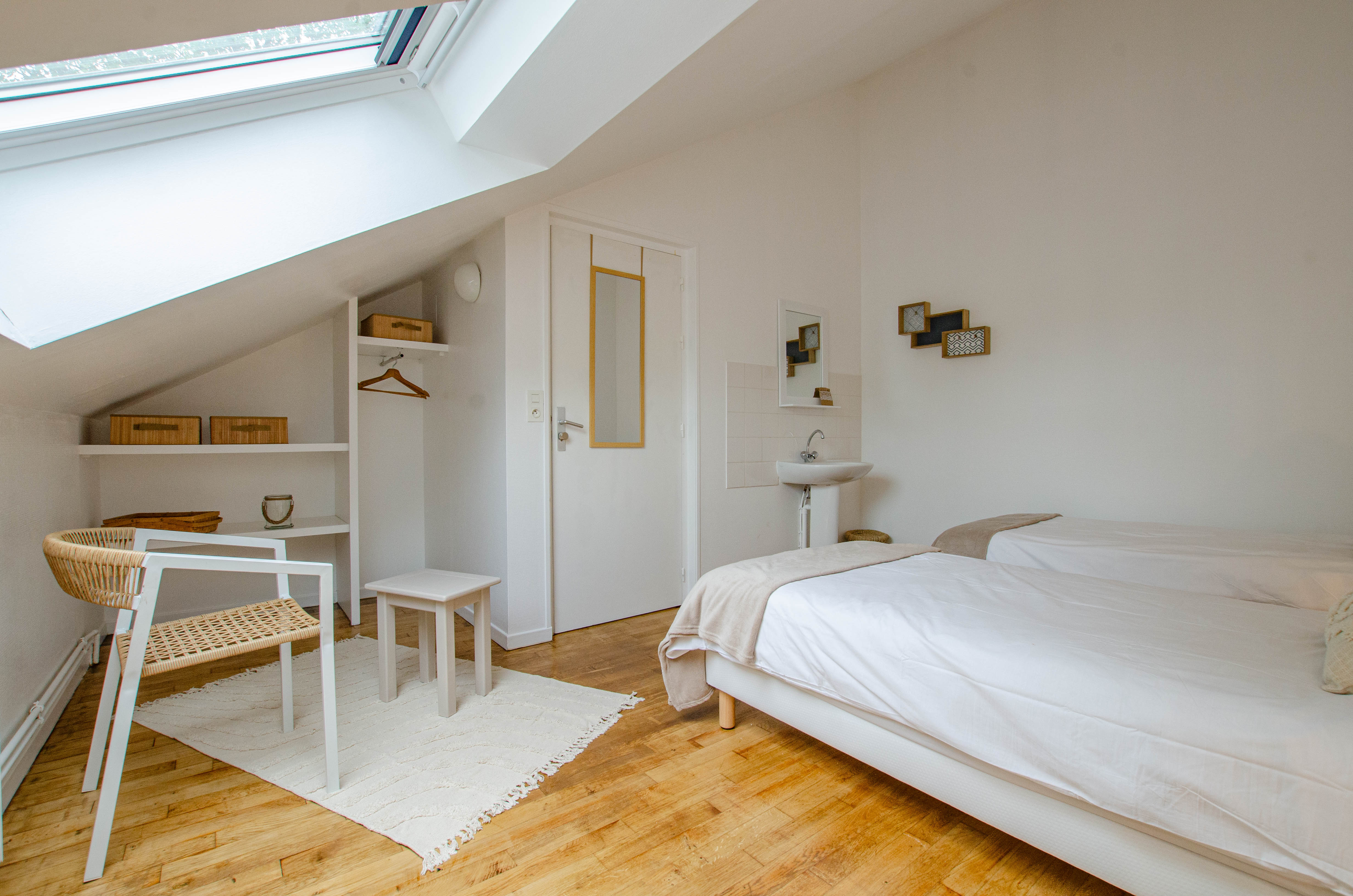 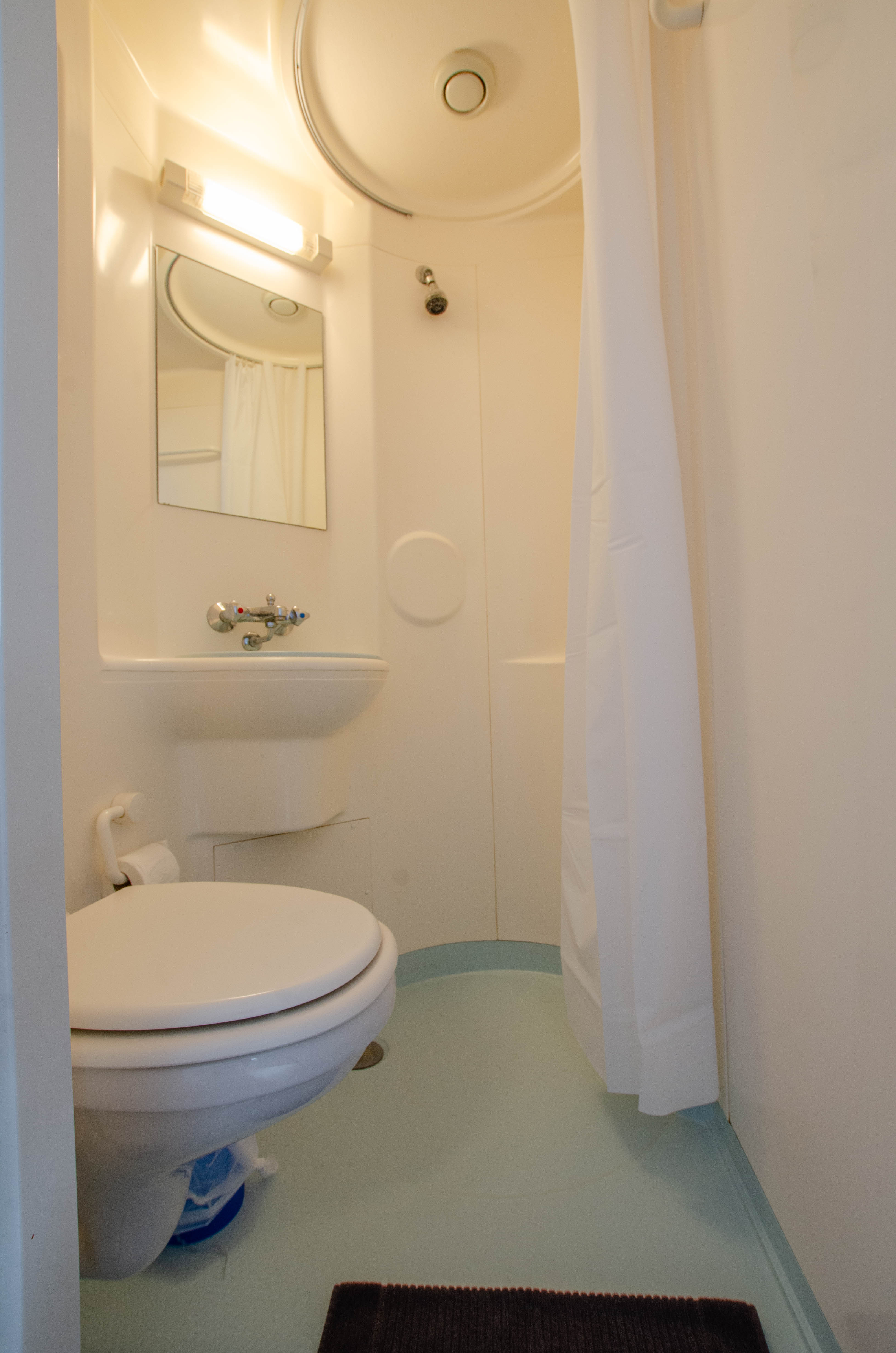 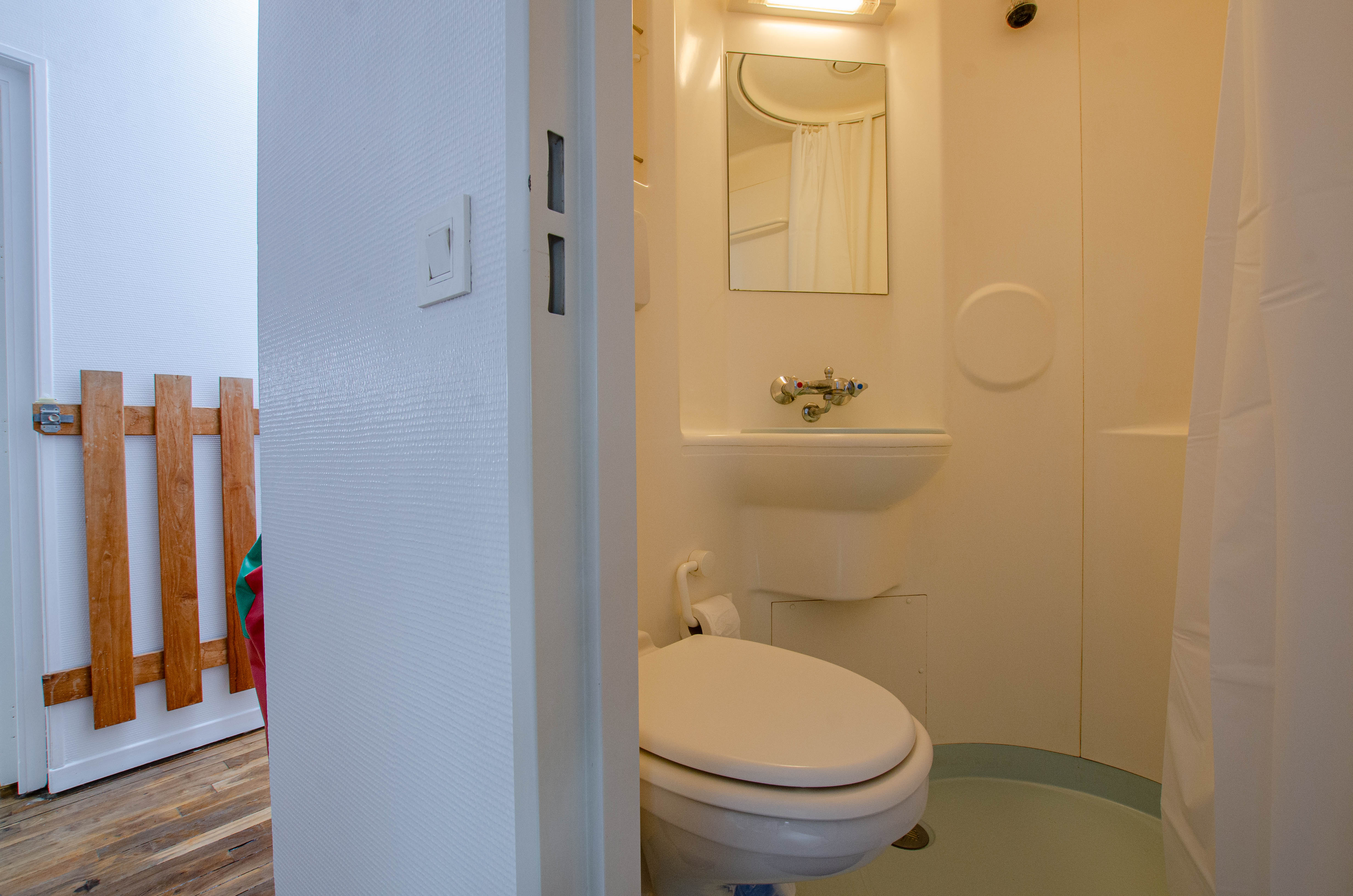 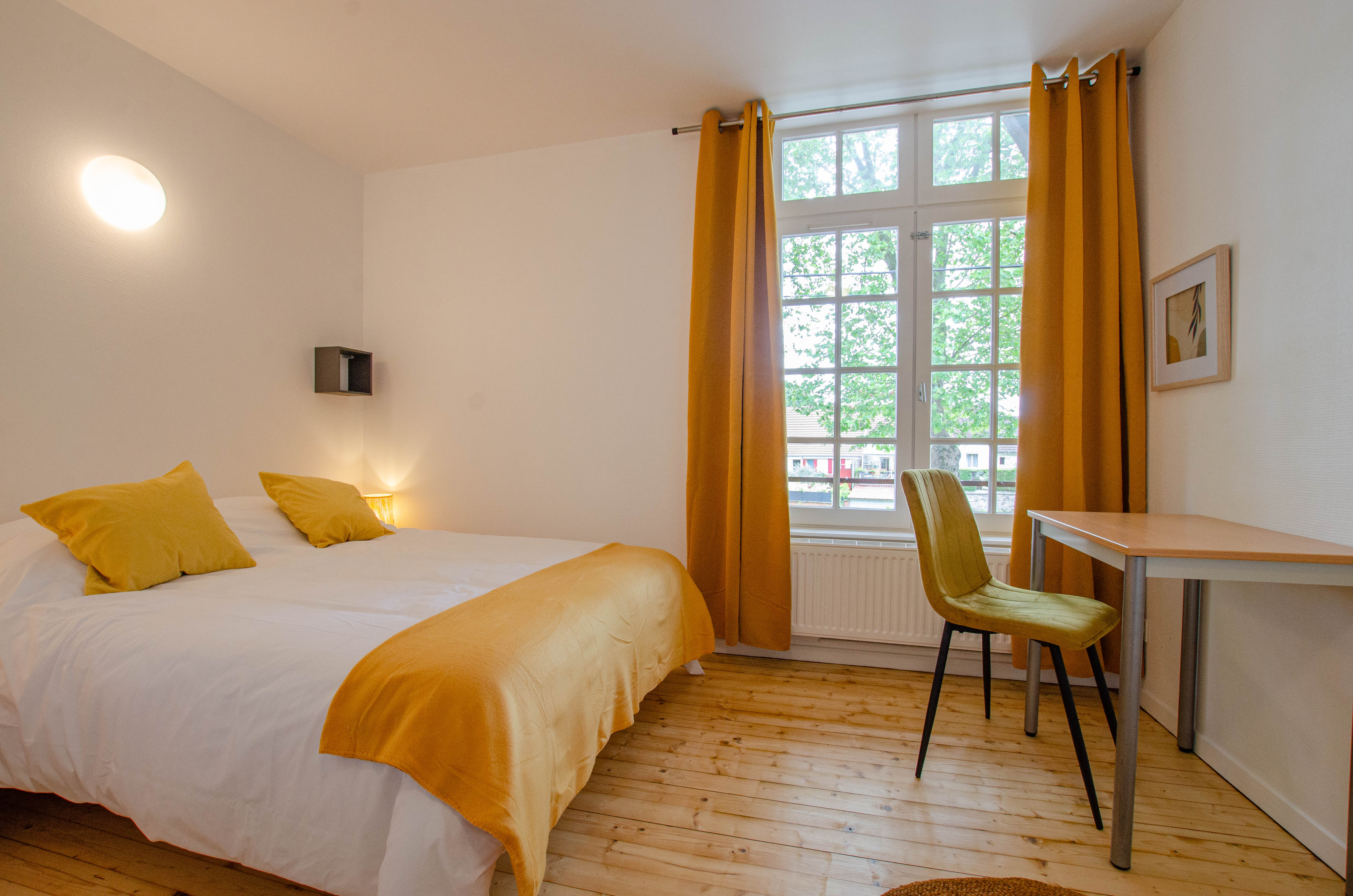 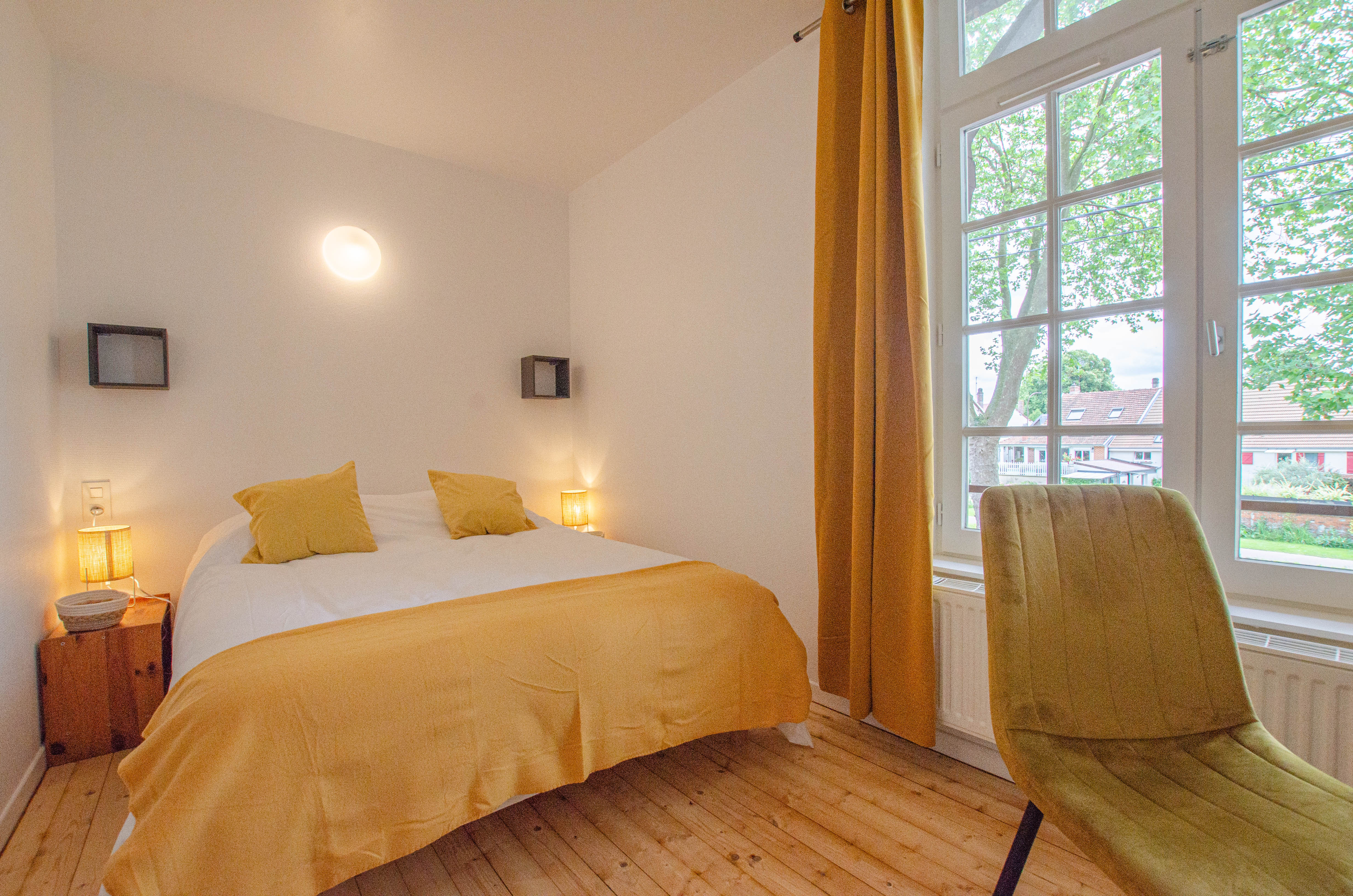 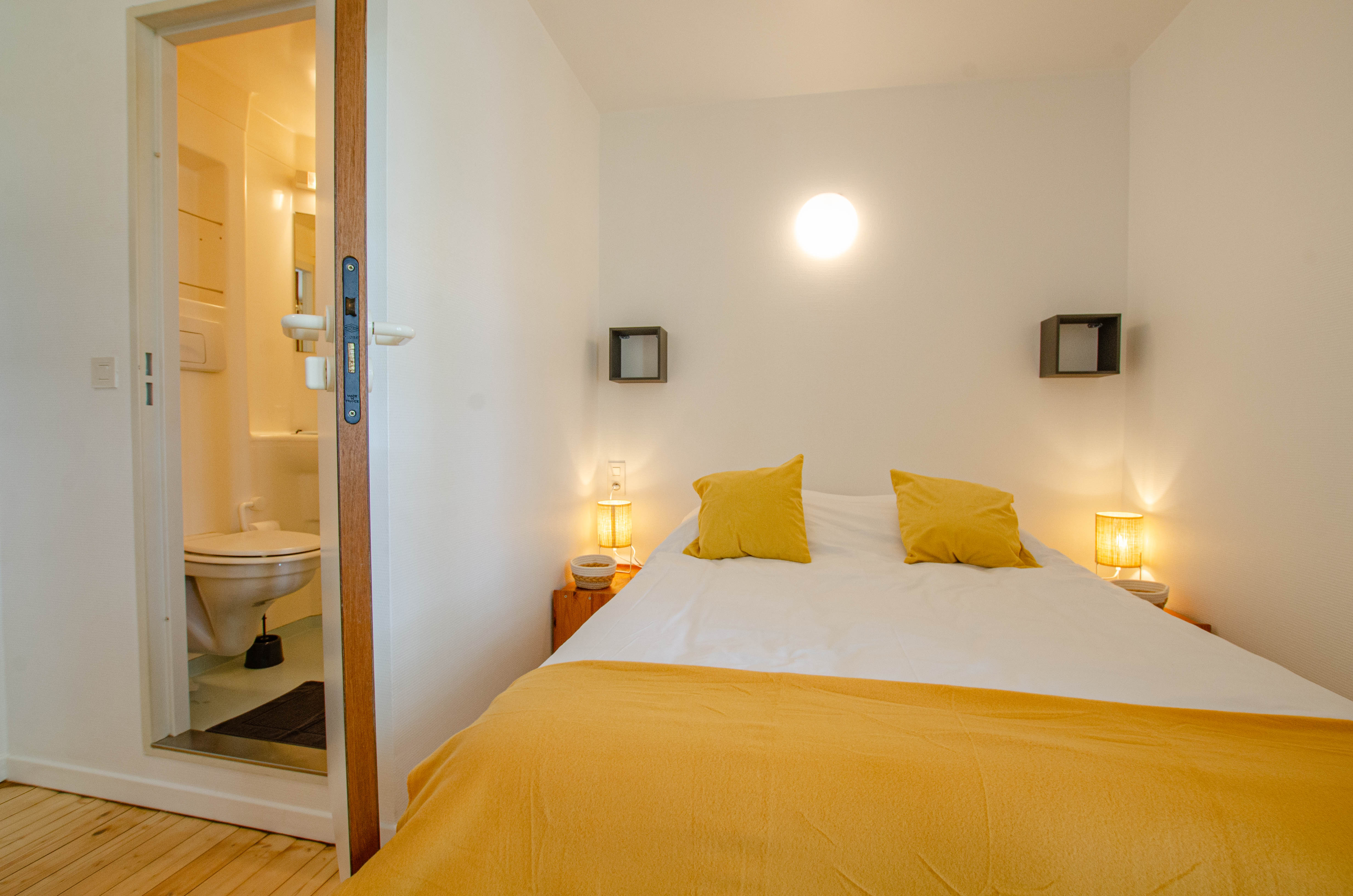 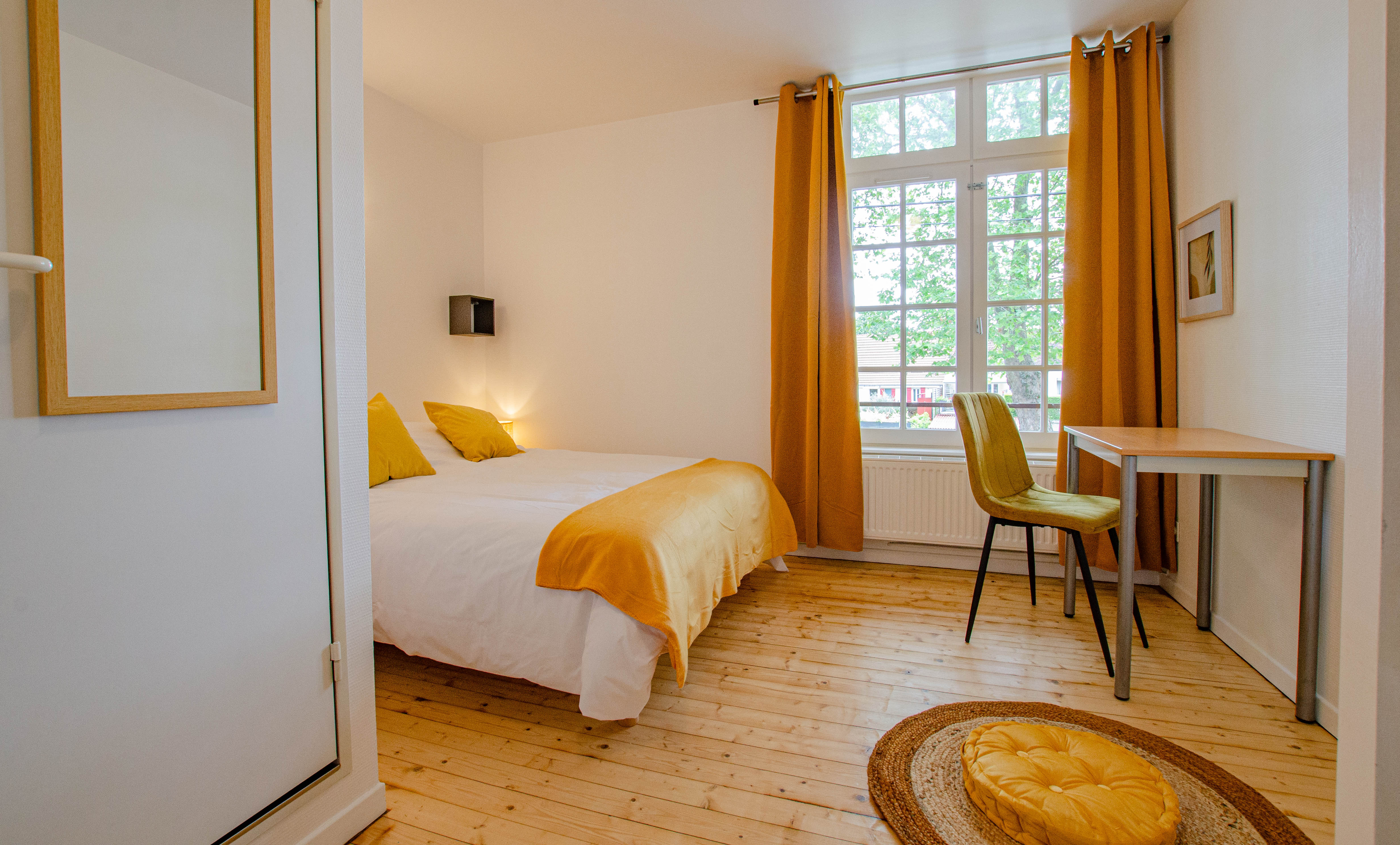 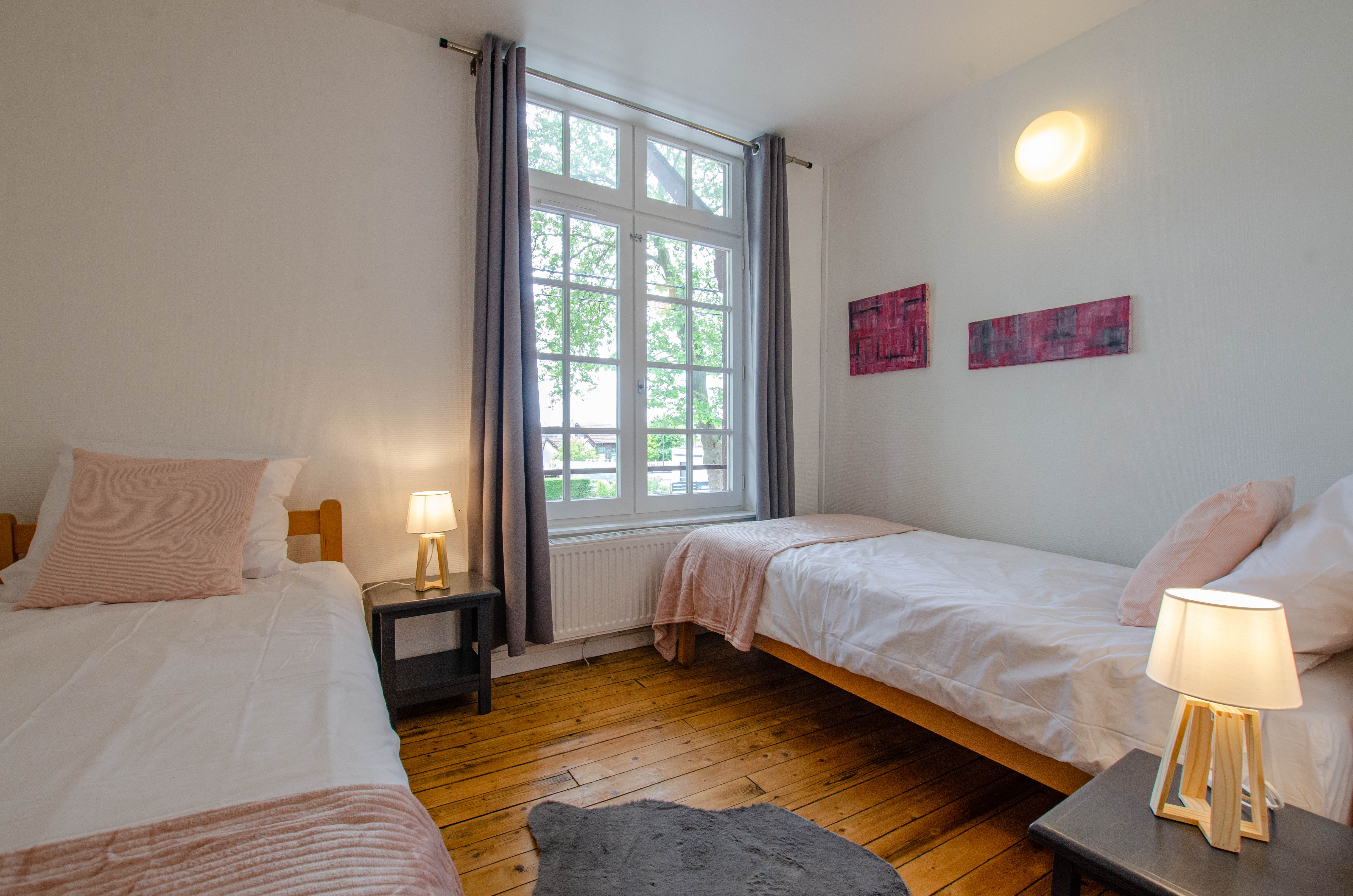 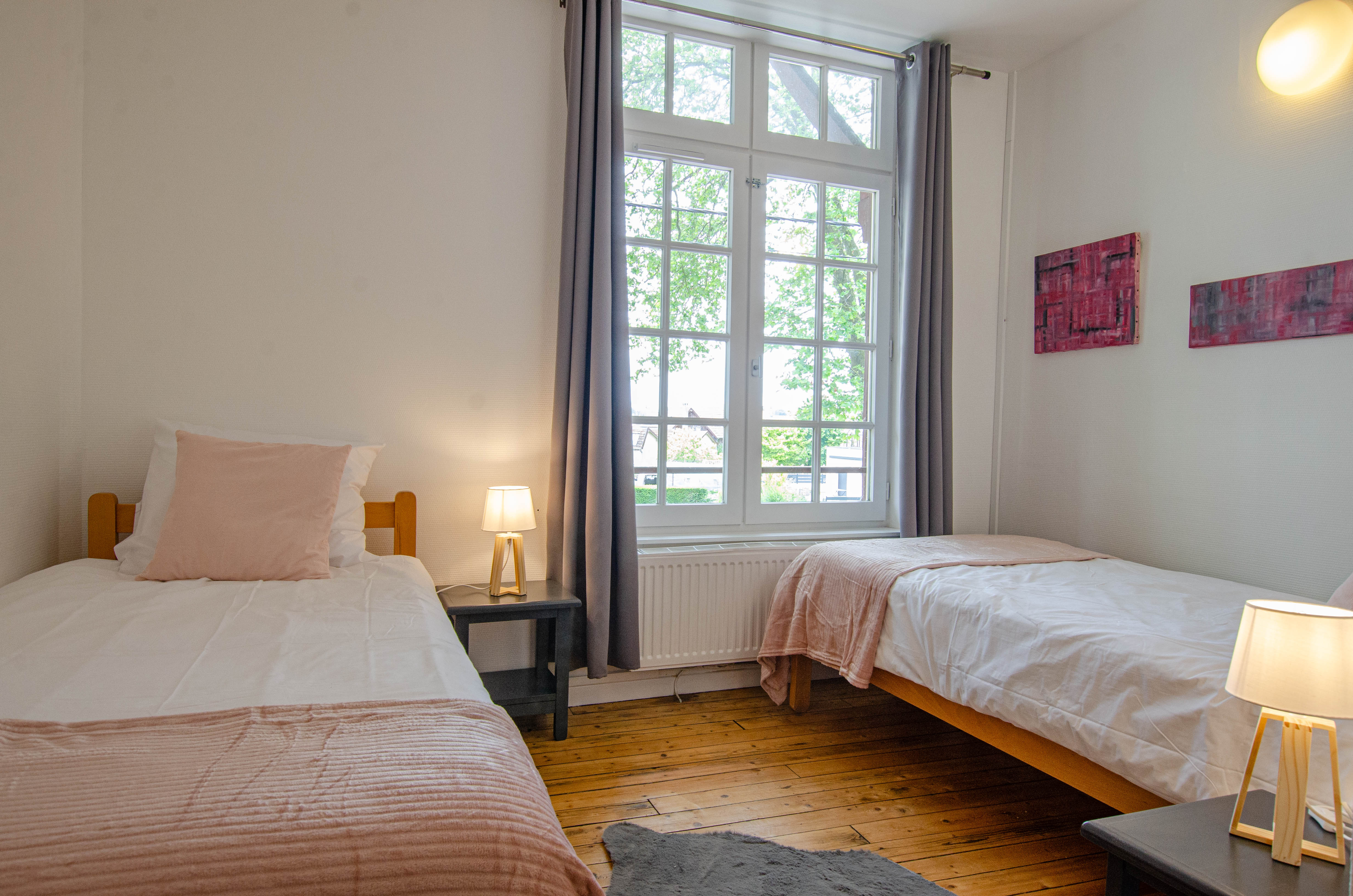 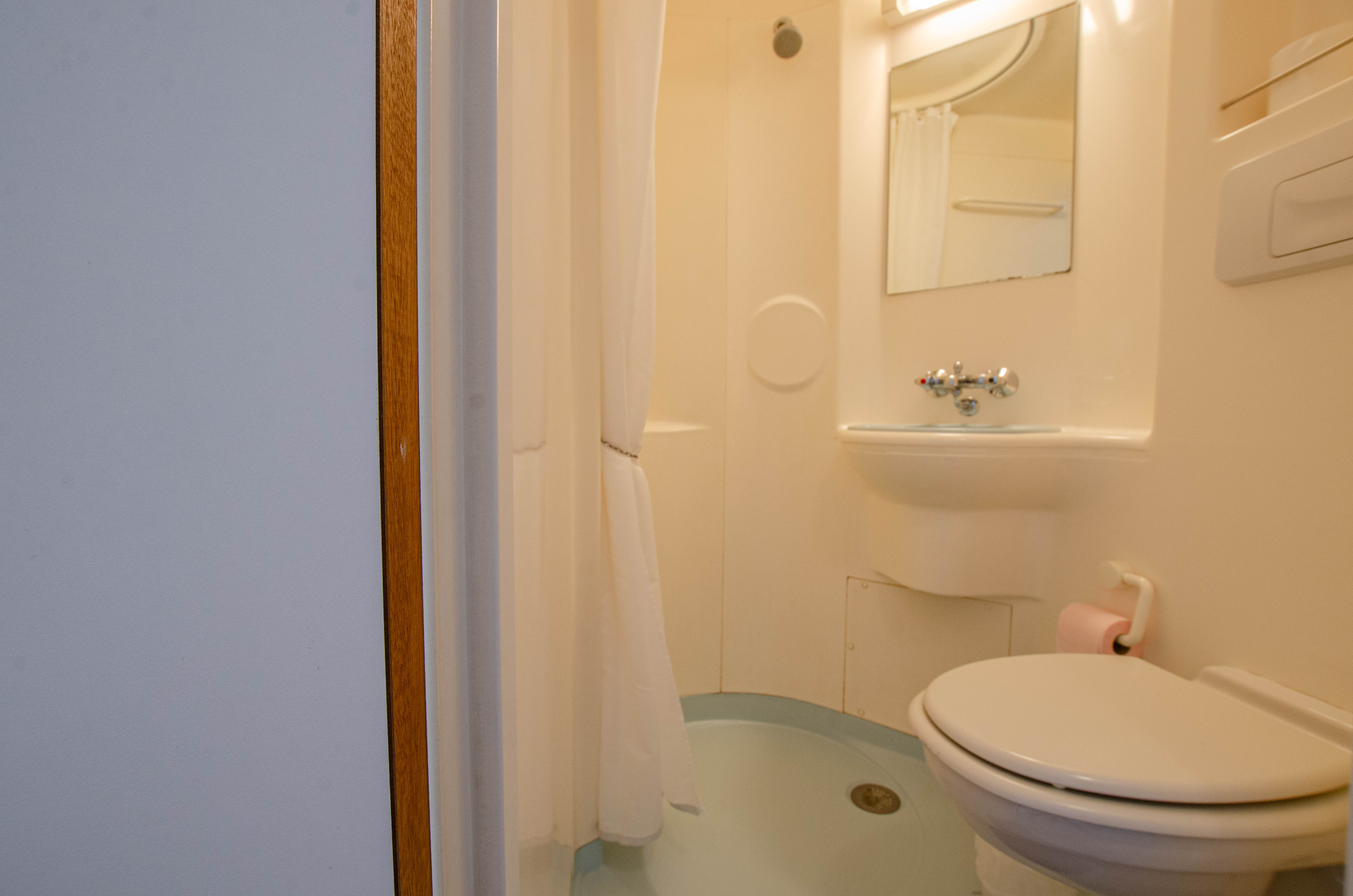 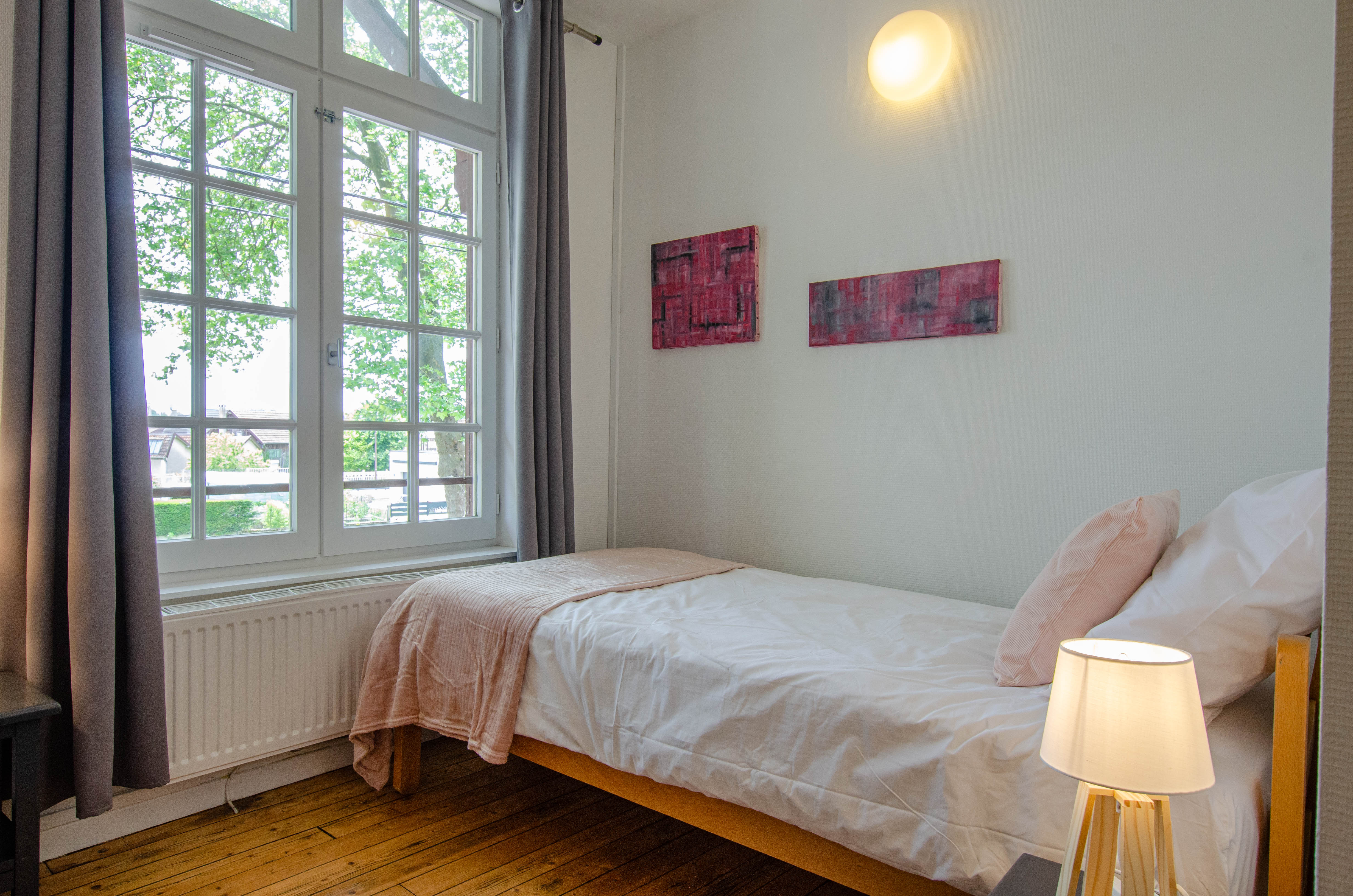 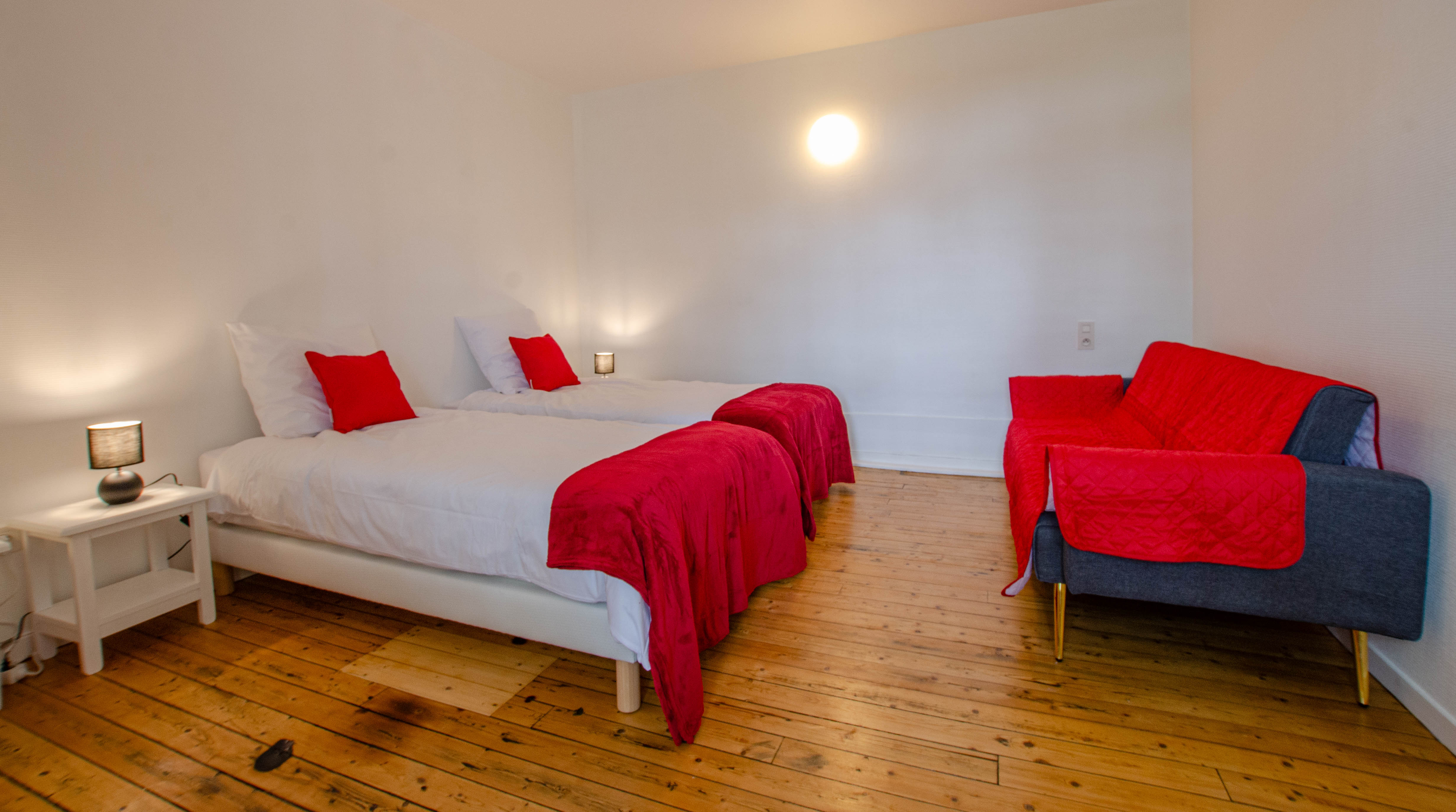 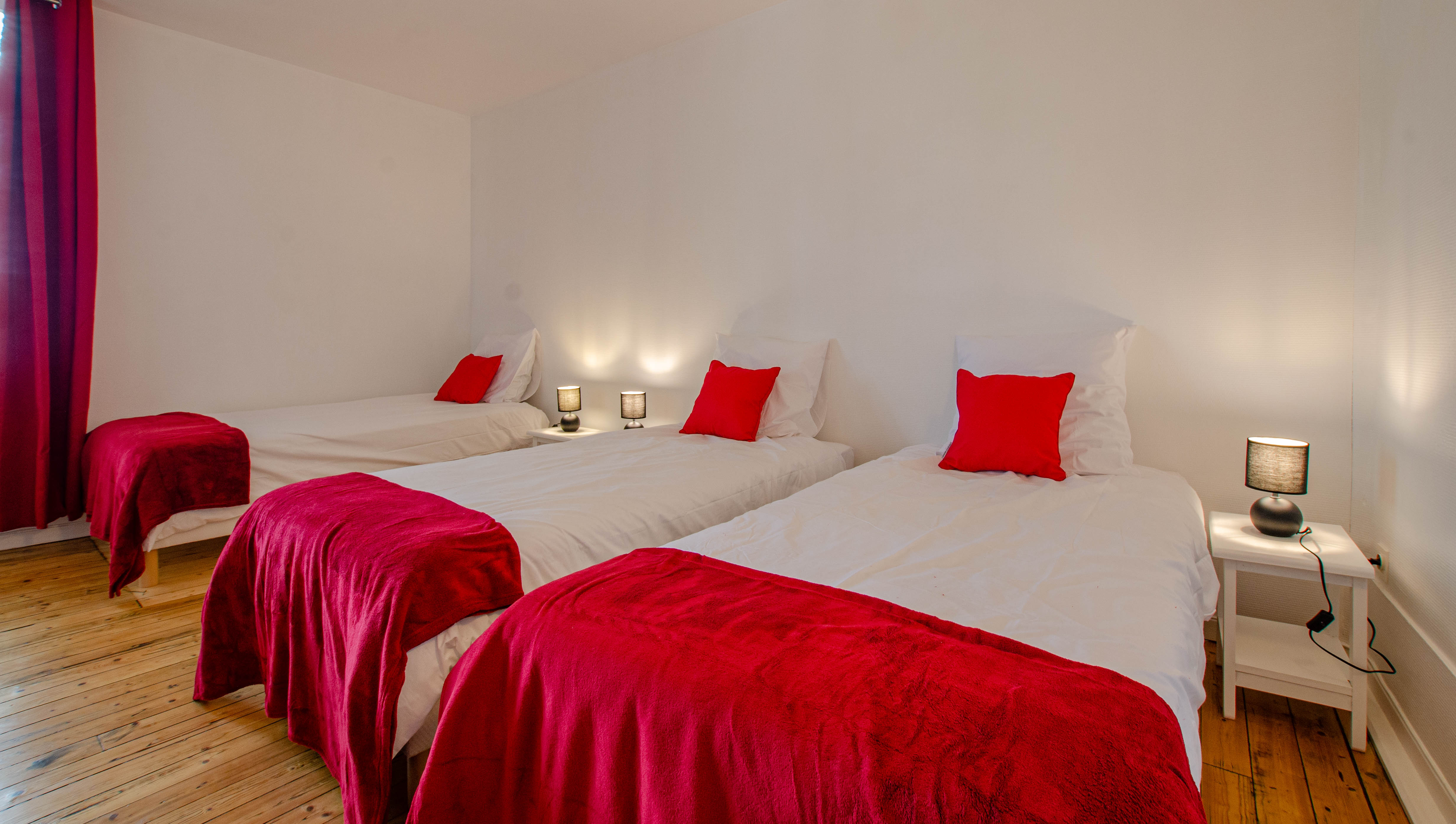 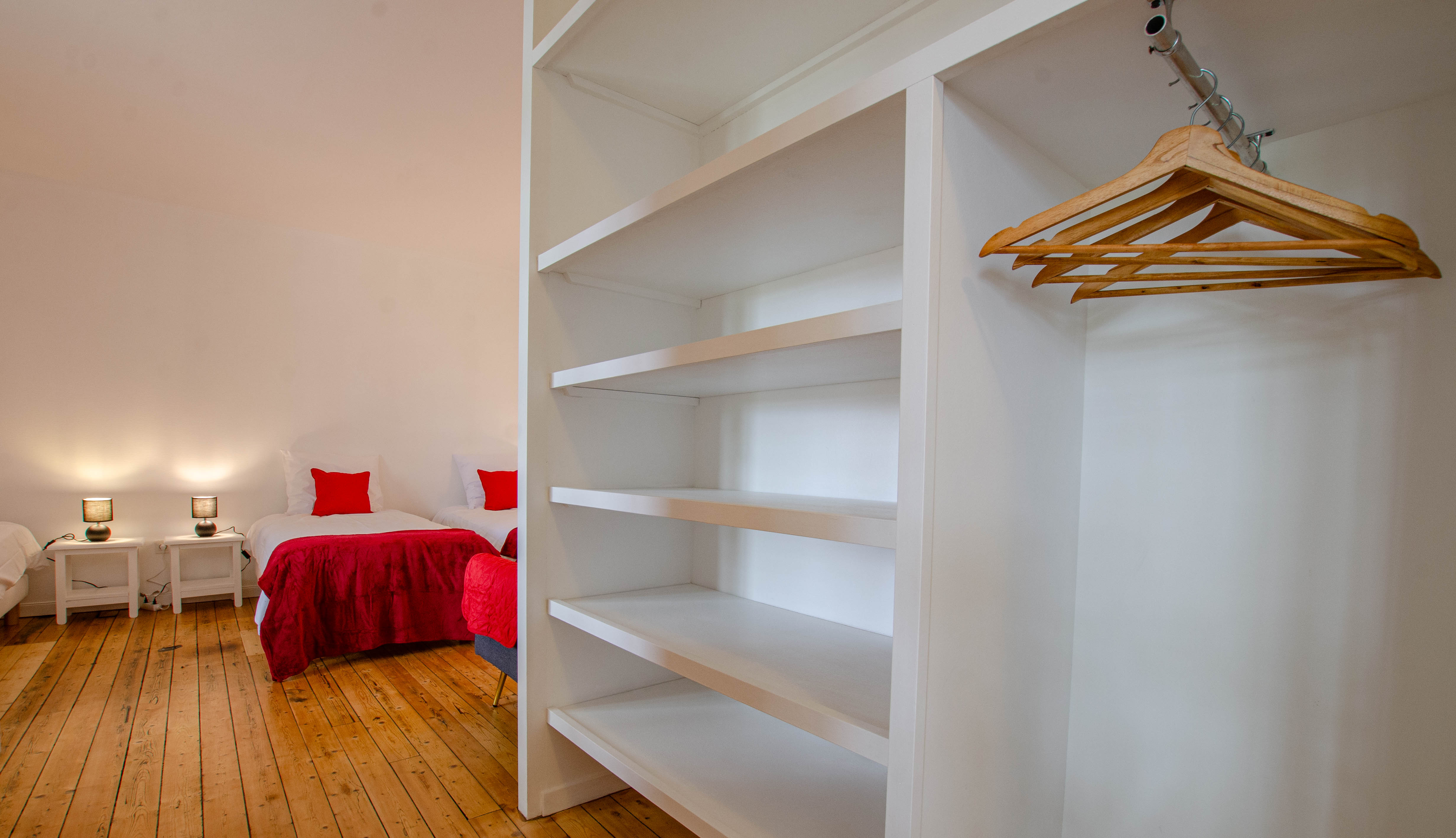 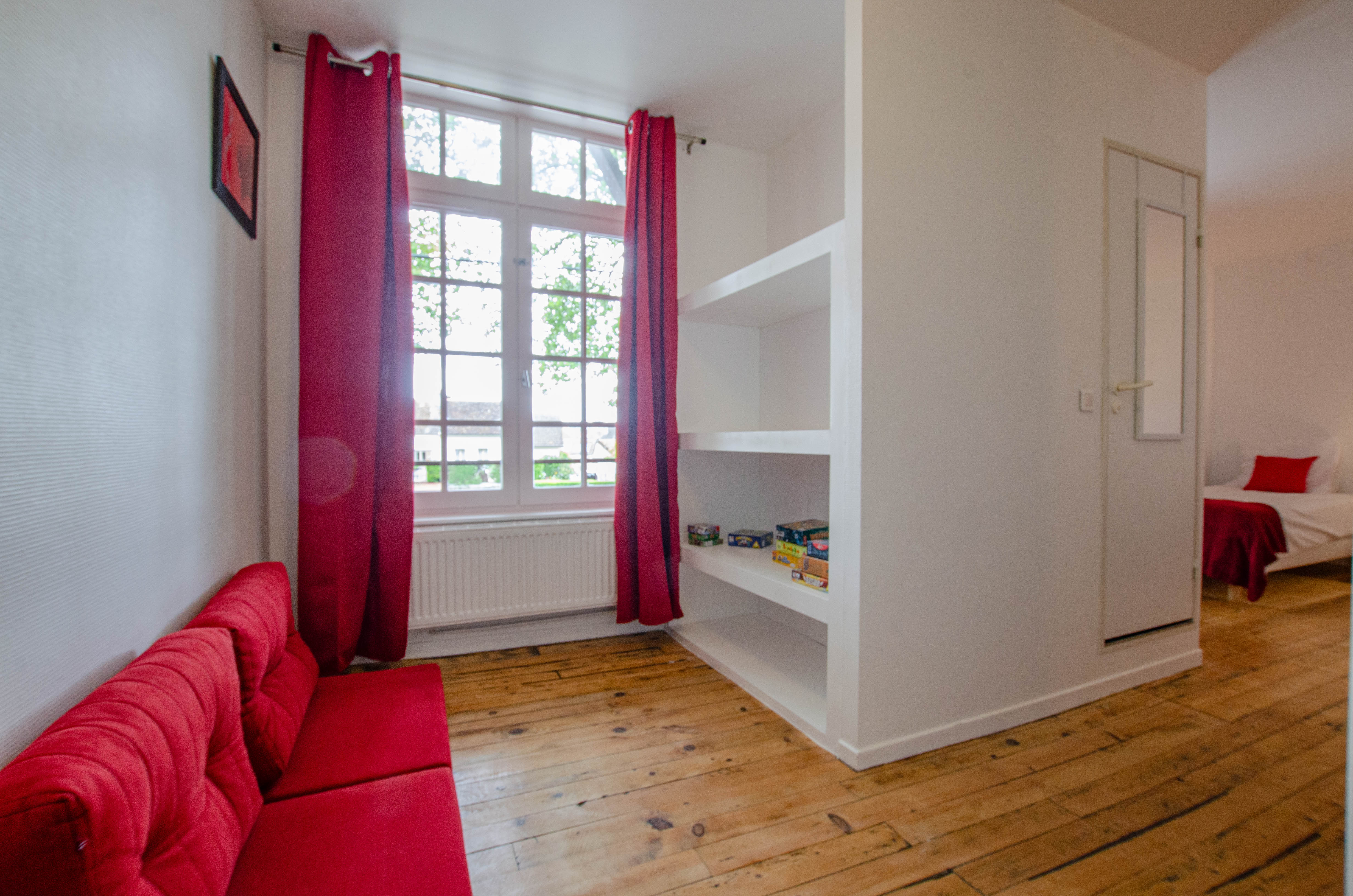 Le F2
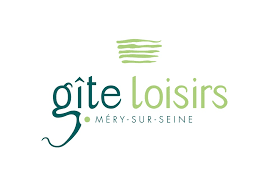 Un salon 
Une cuisine équipée
Une chambre 
Une salle de bain - sanitaires
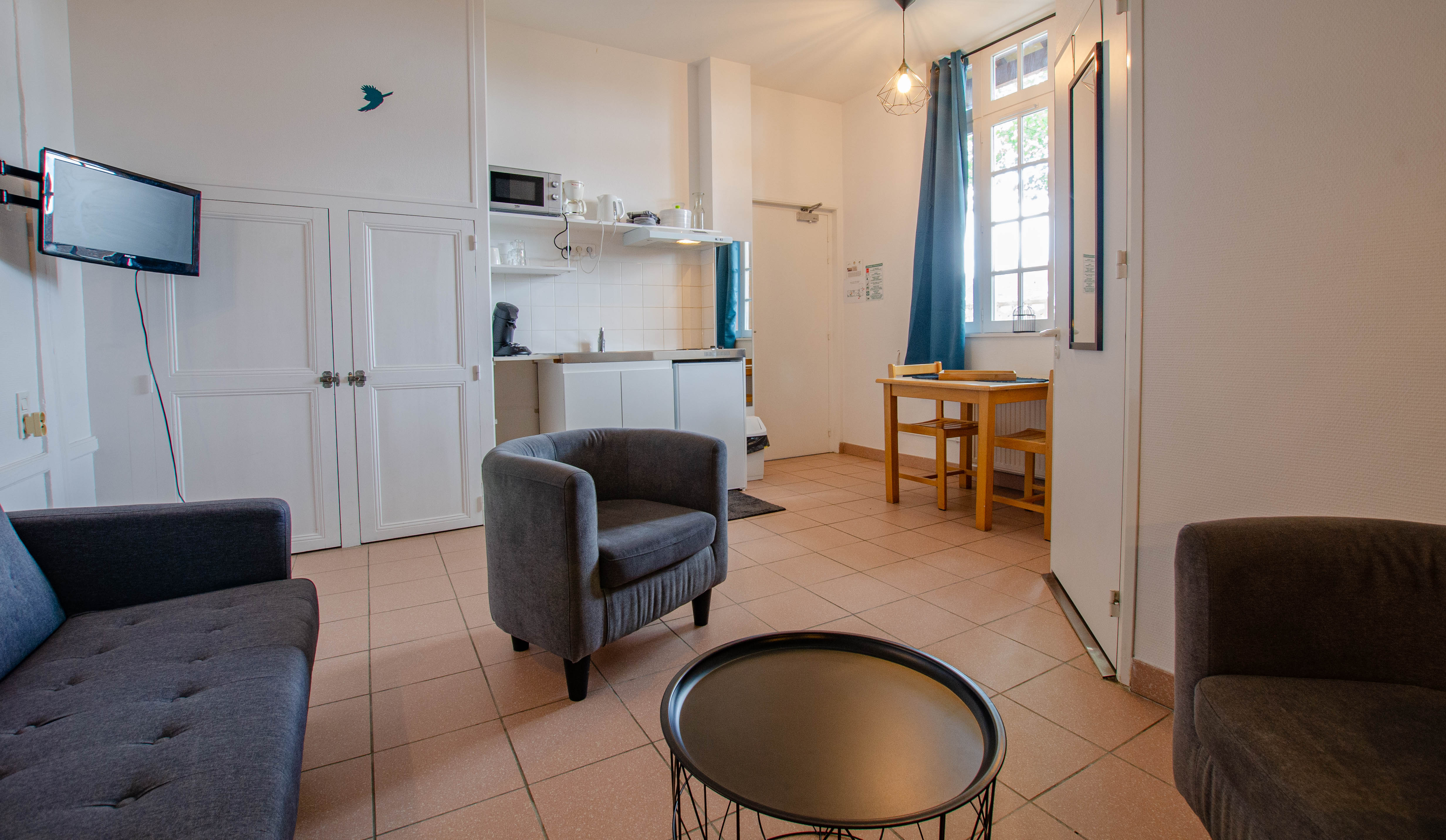 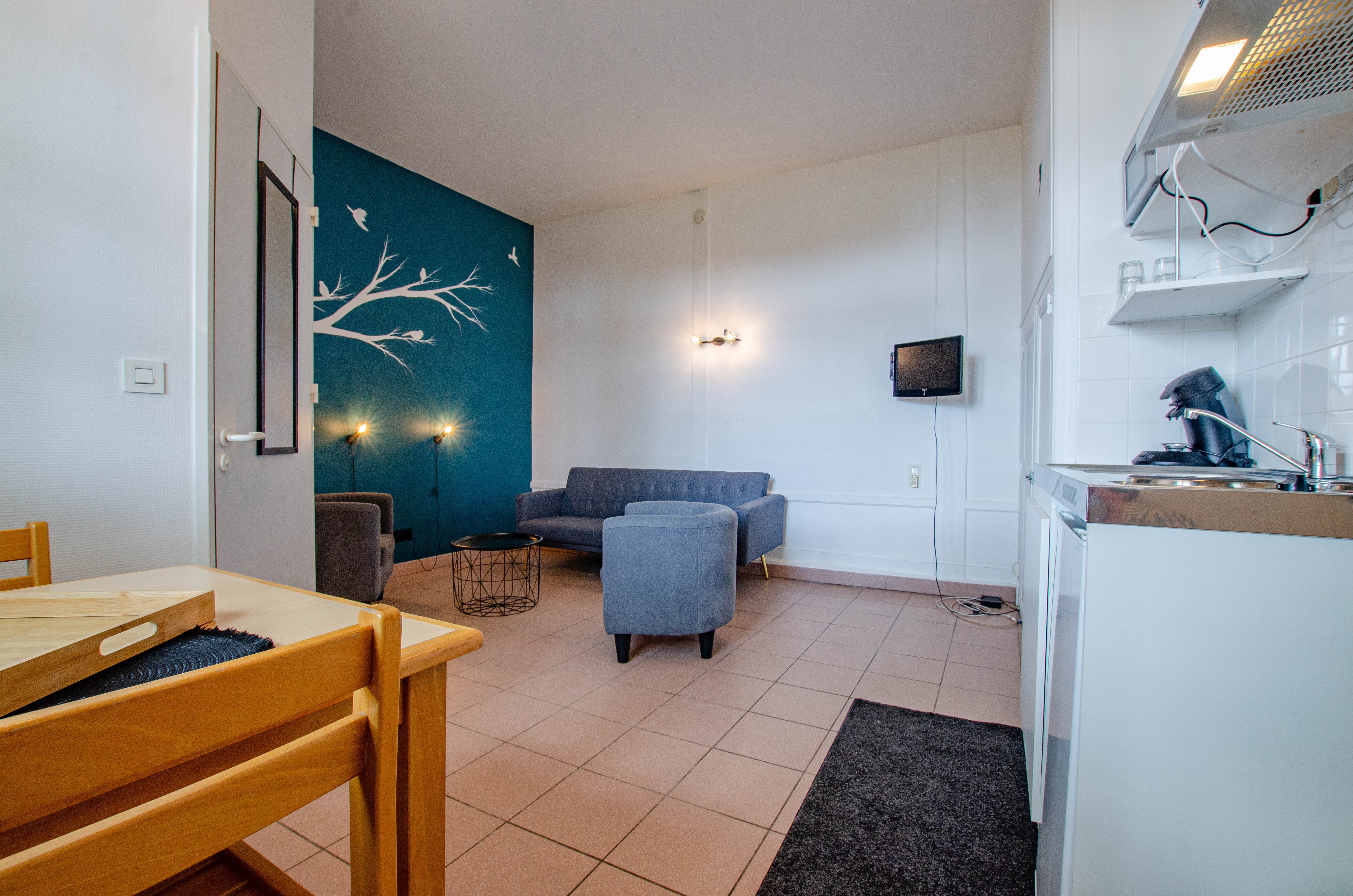 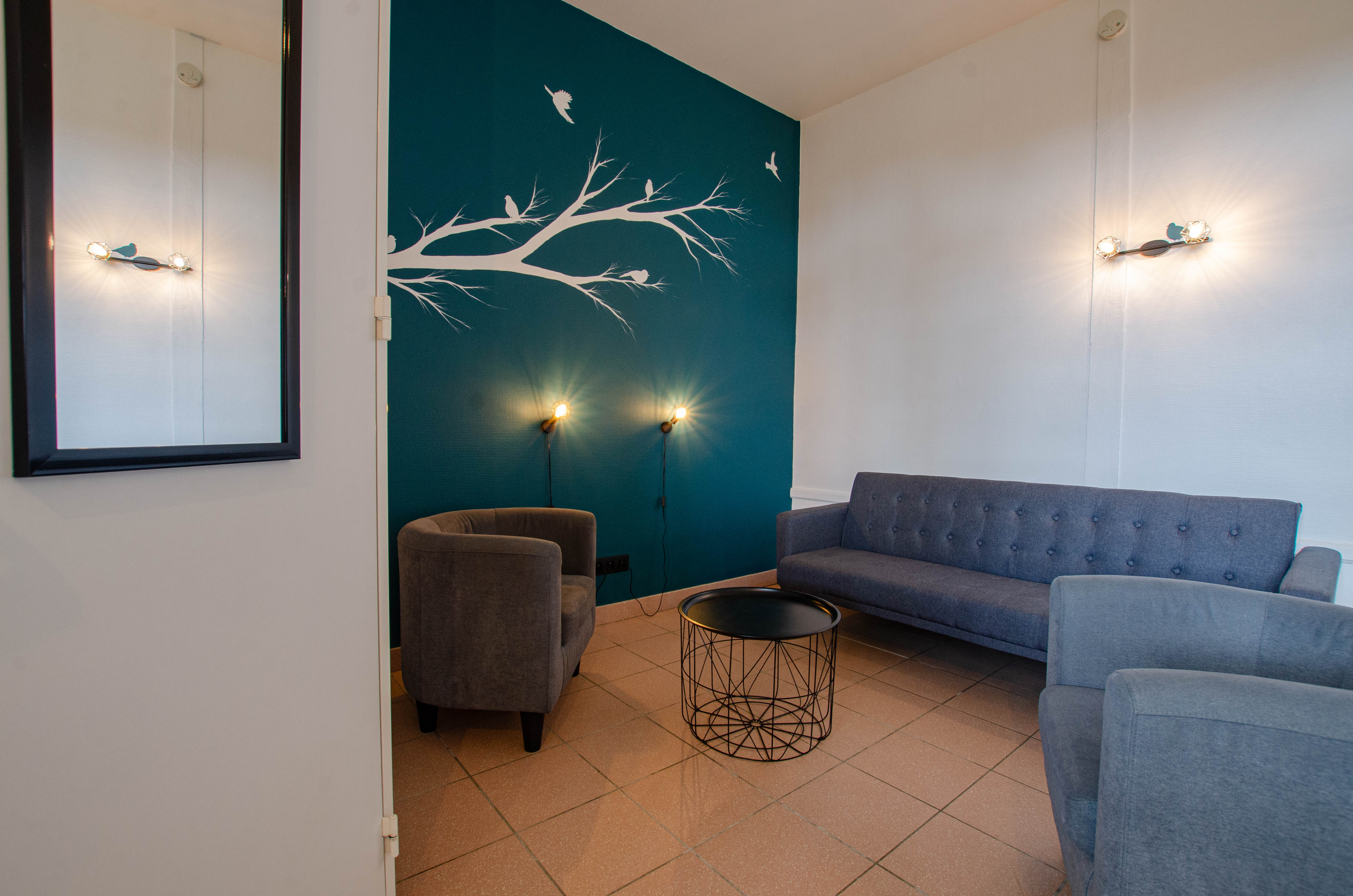 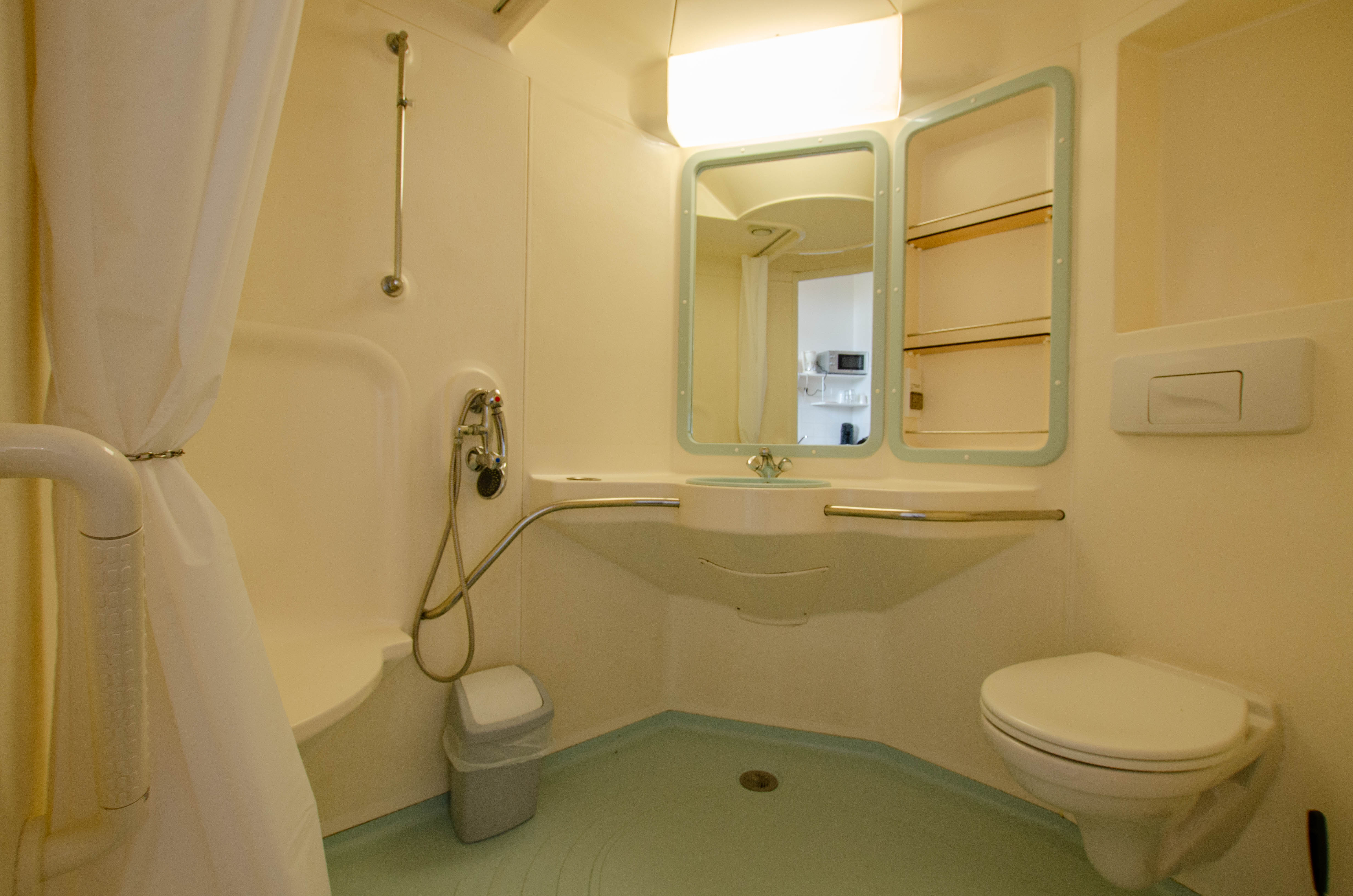 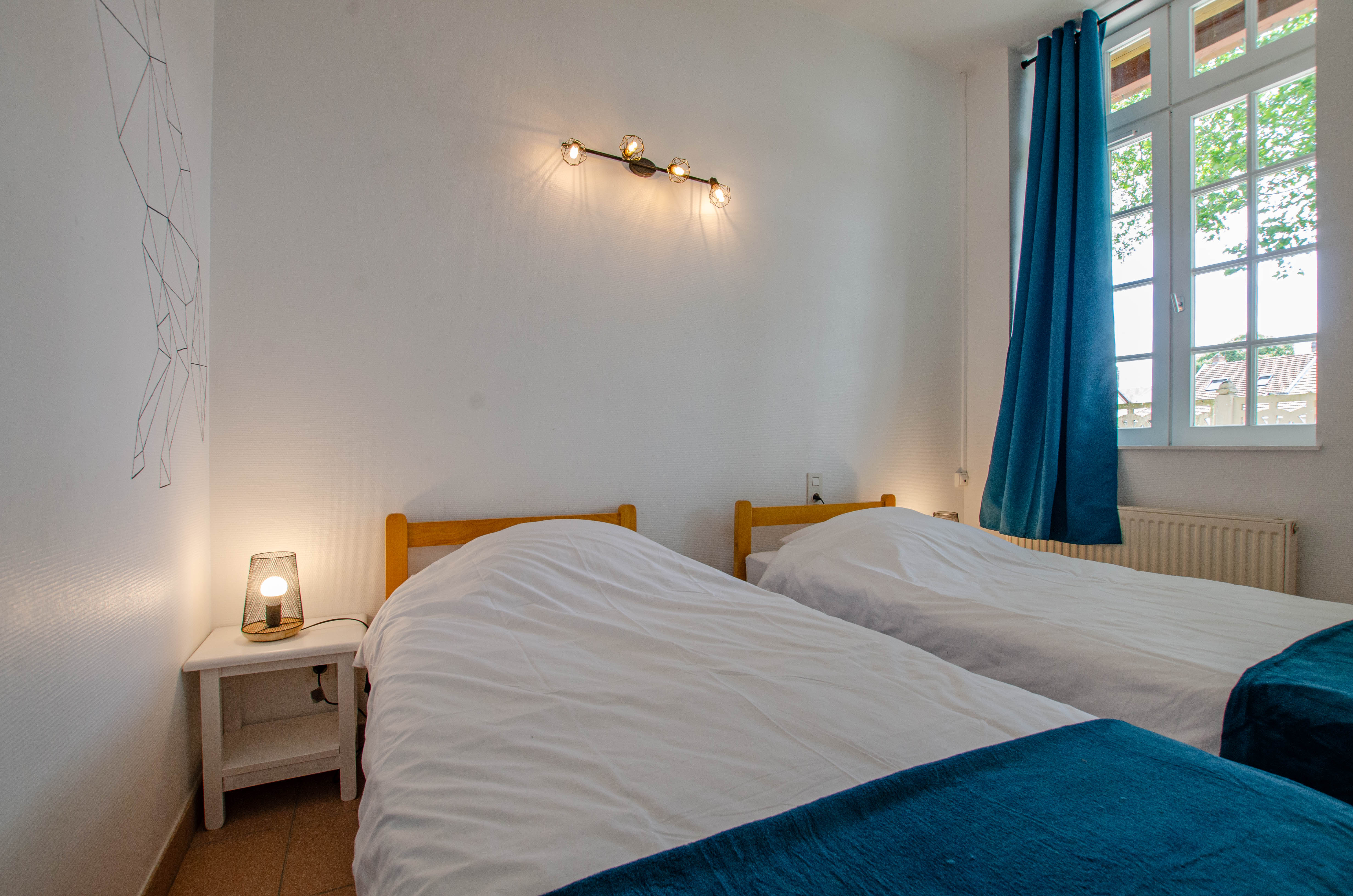 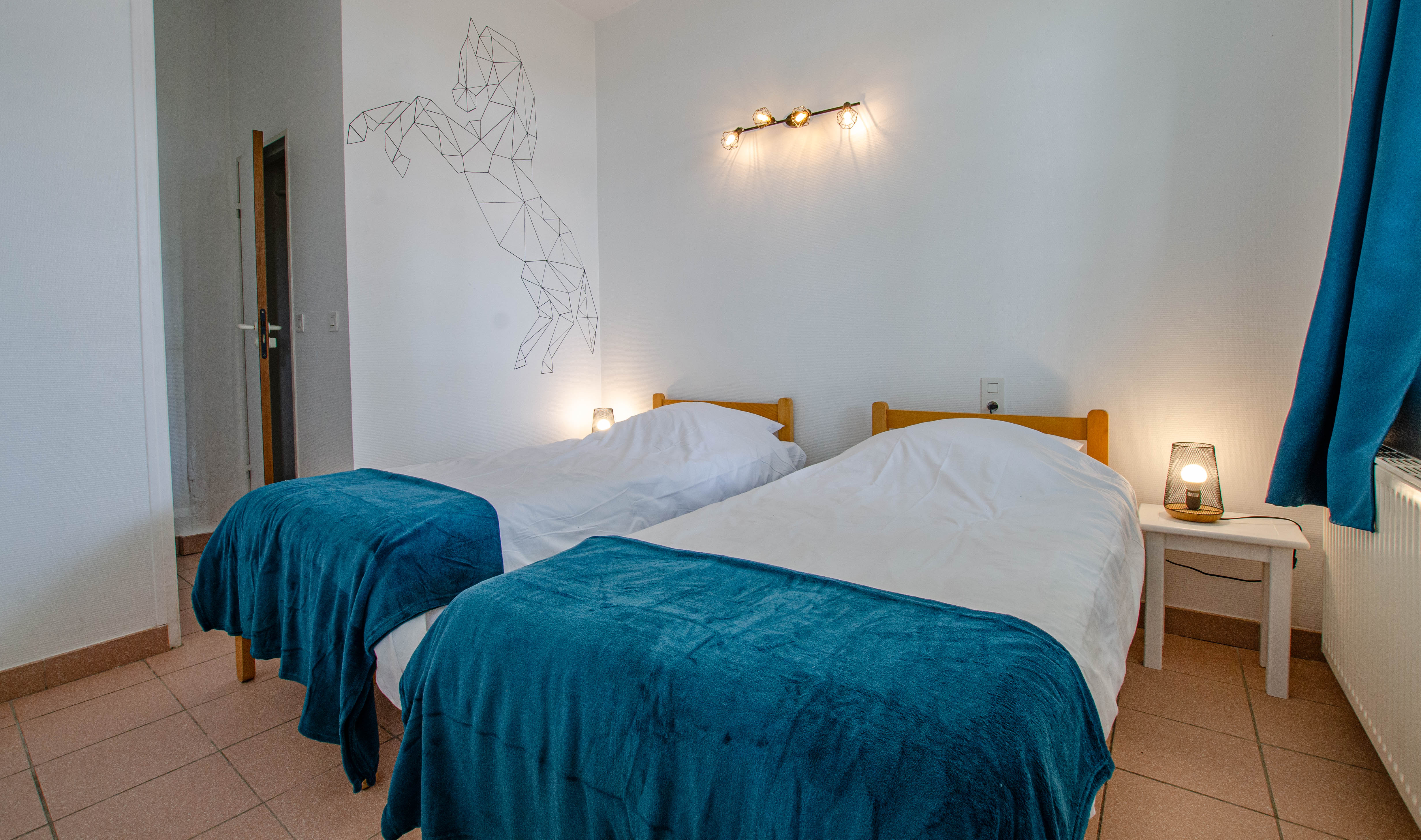 Le studio
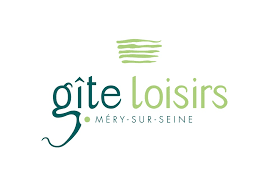 Coin salon
Coin chambre
Une cuisine équipée
Une salle de bain - sanitaires
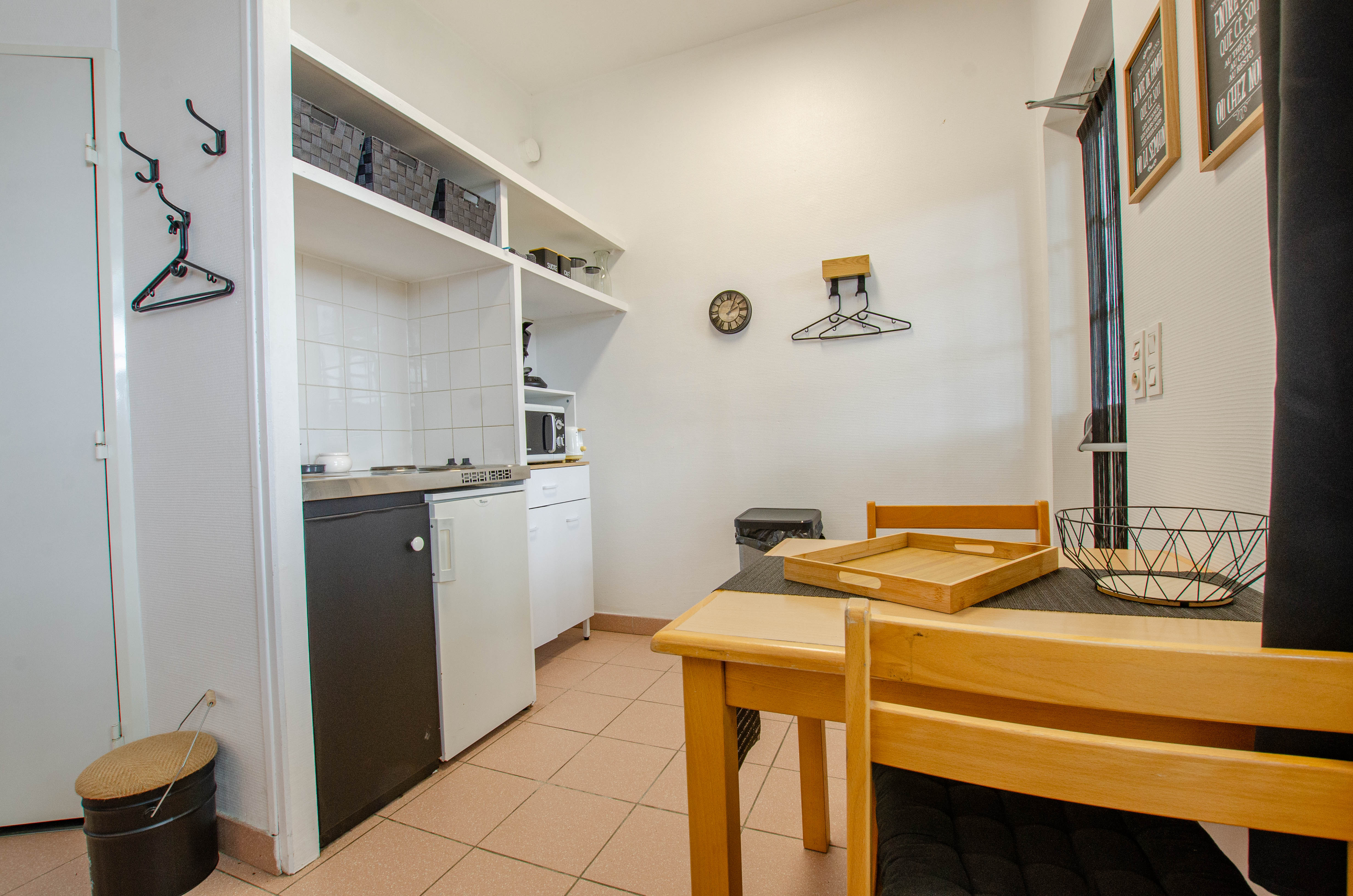 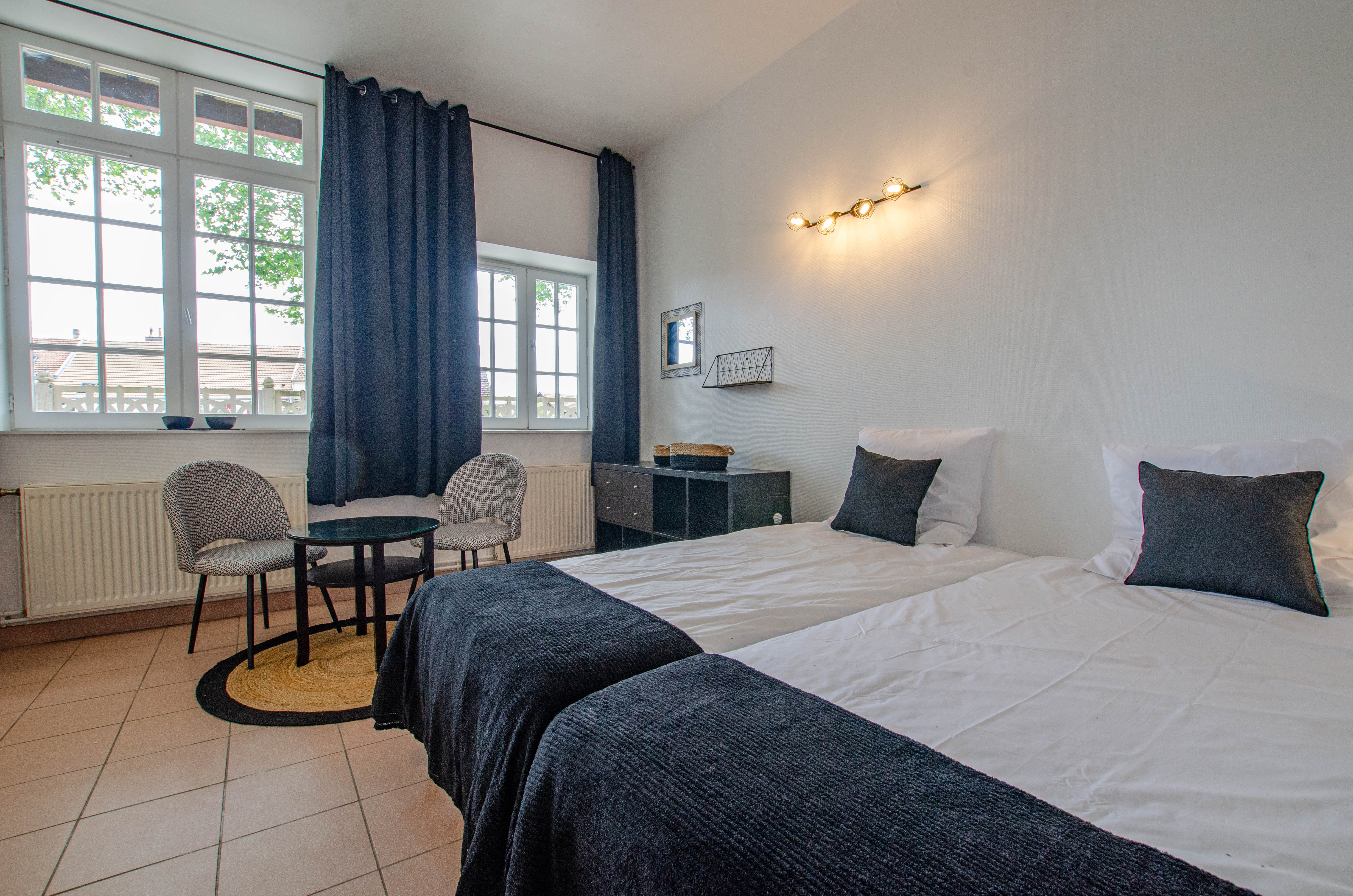 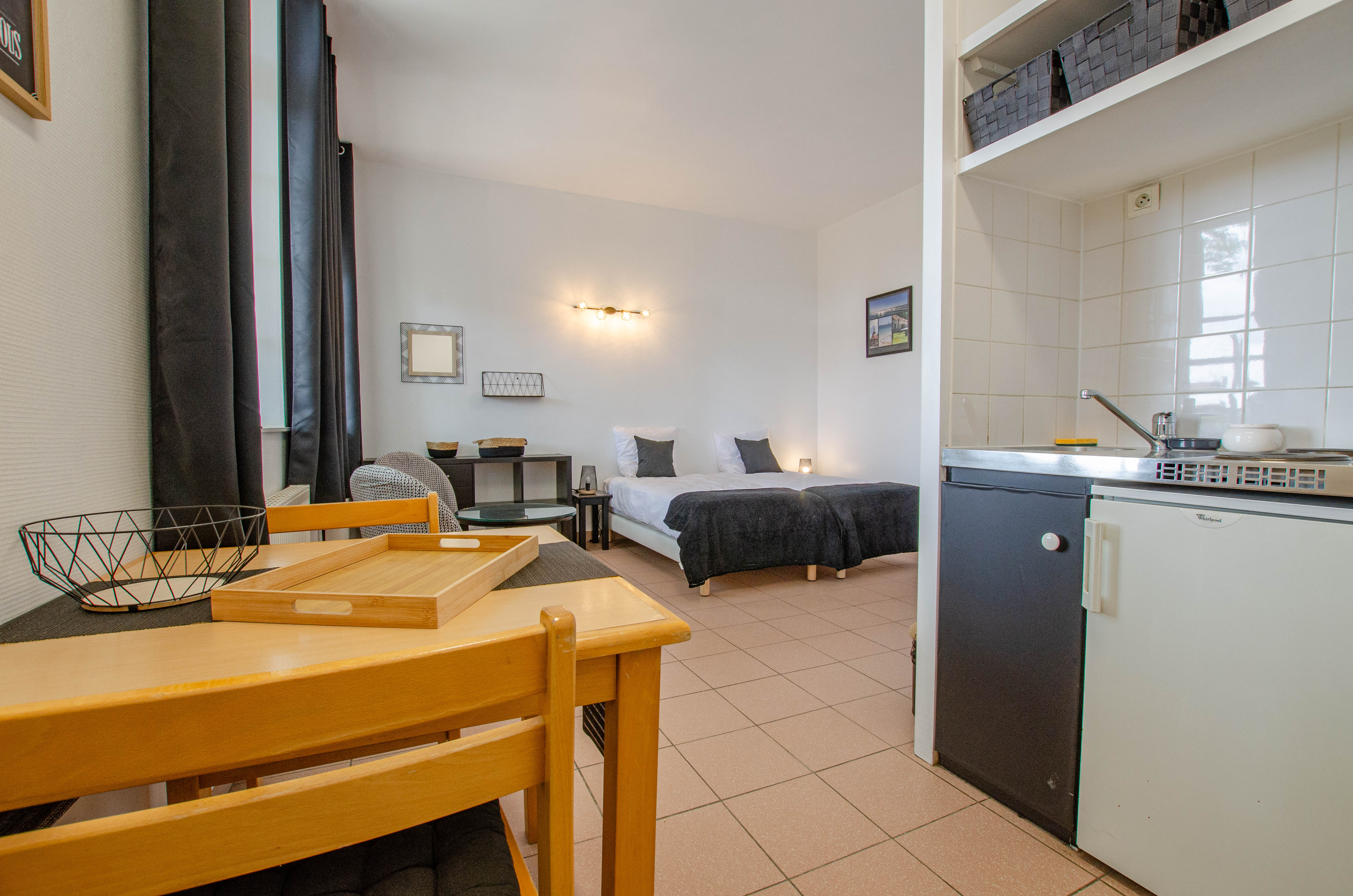 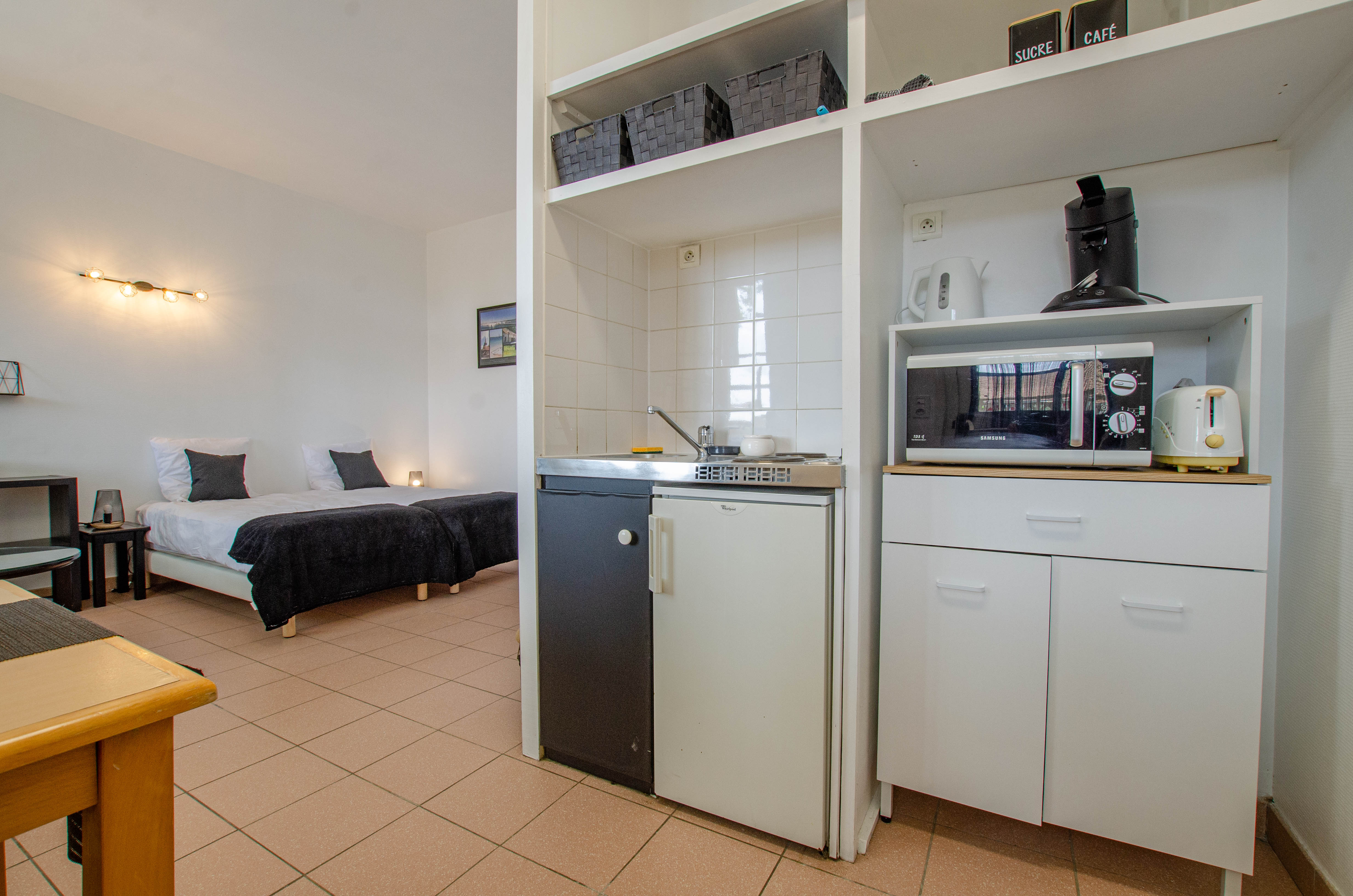